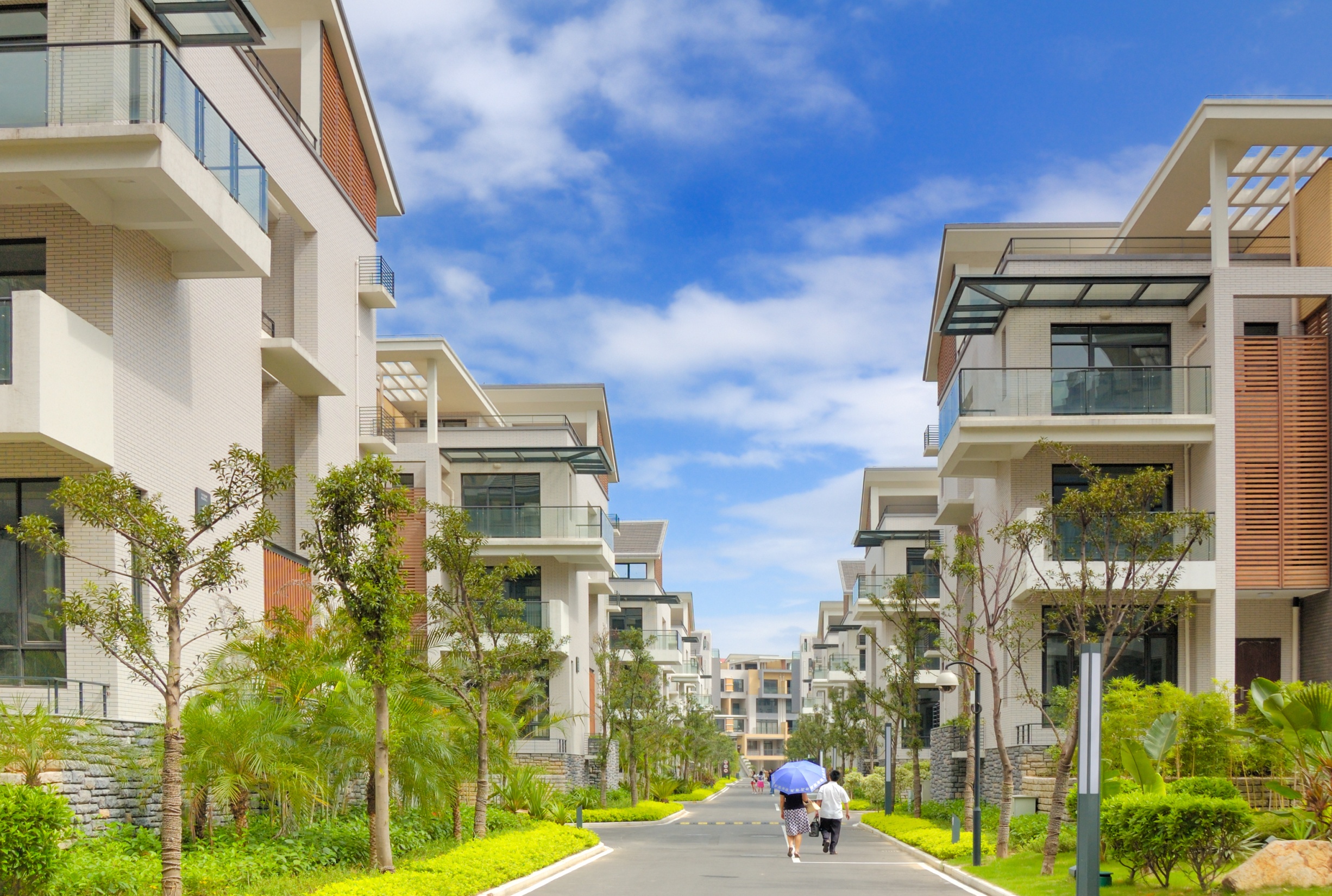 Opportunities and Threats for Concrete in Low/Mid-Rise Buildings
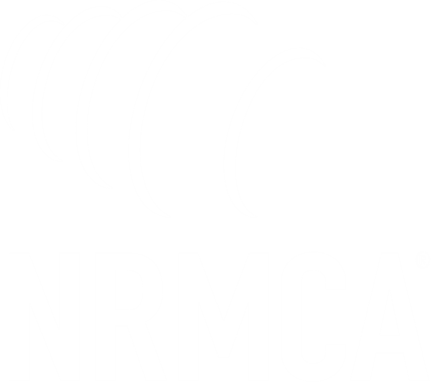 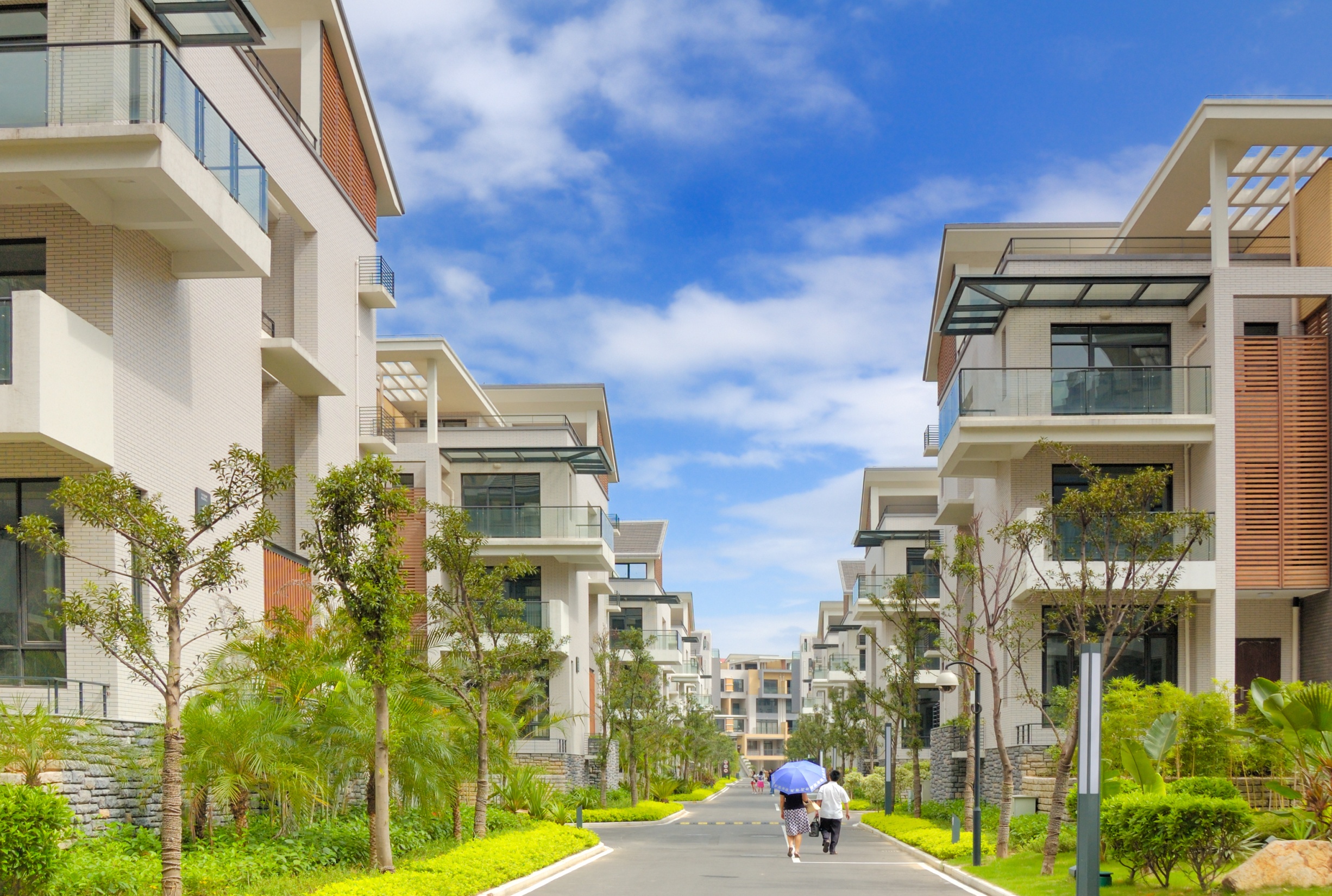 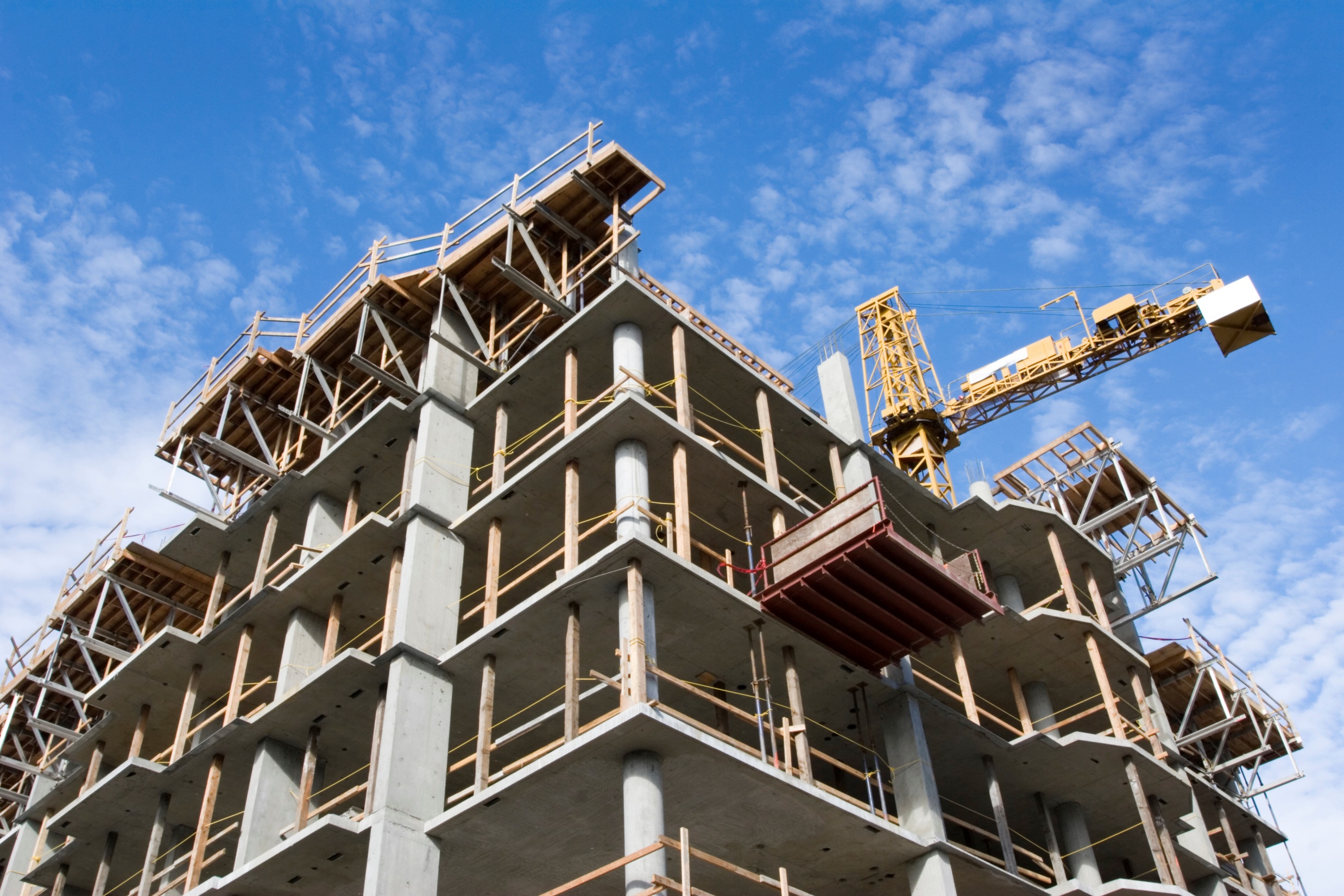 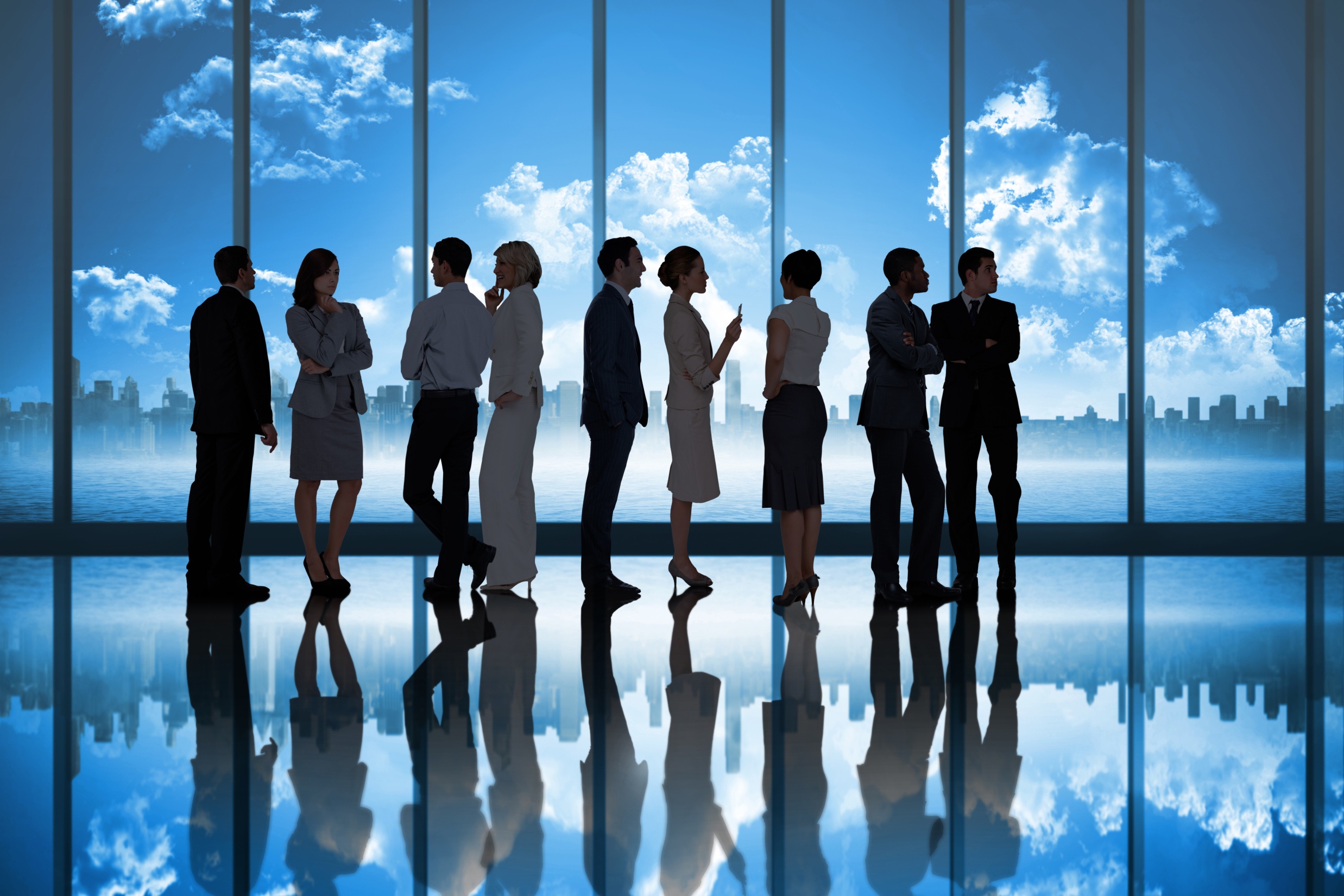 SITUATION
STRATEGIES
RESOURCES
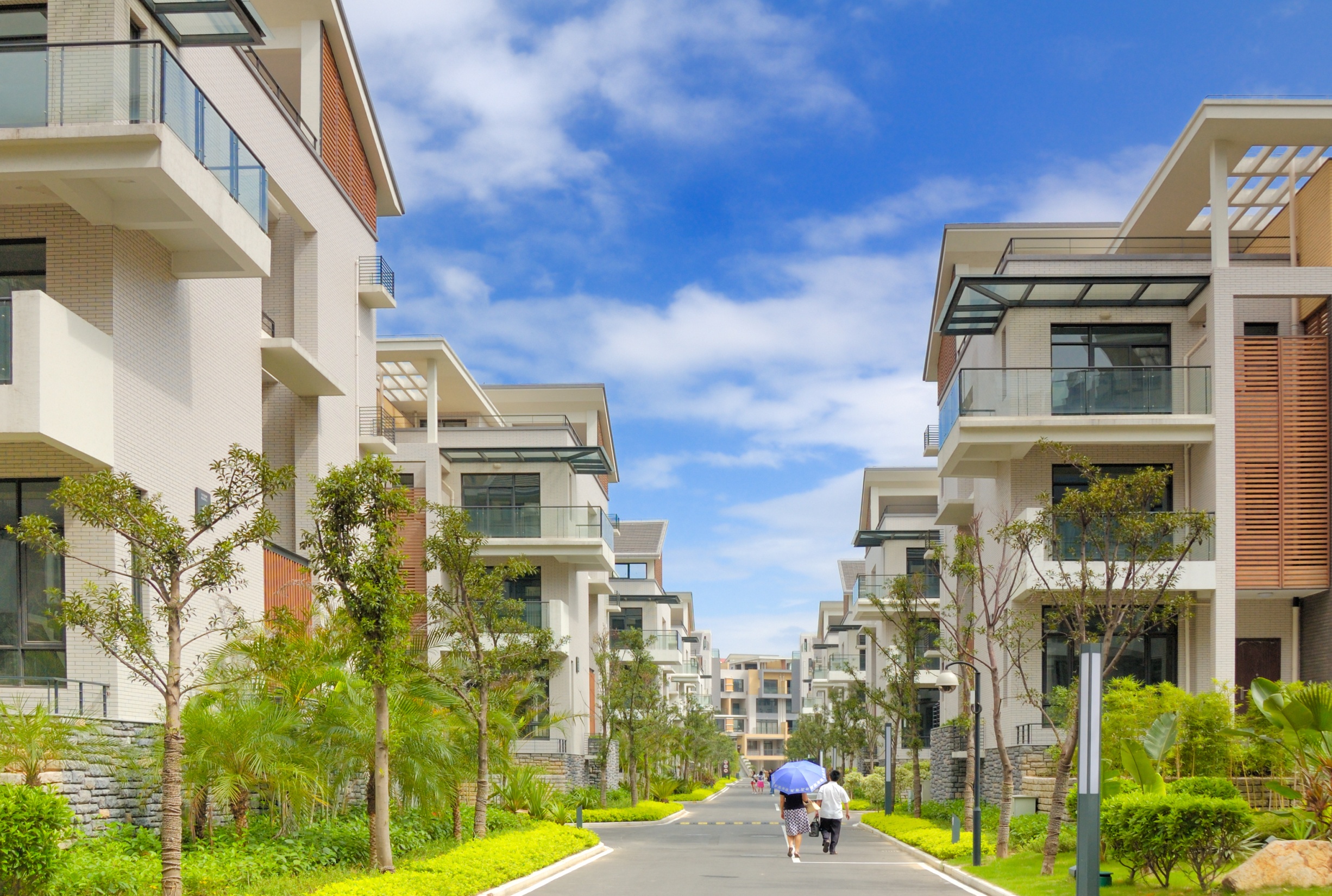 SITUATION
“
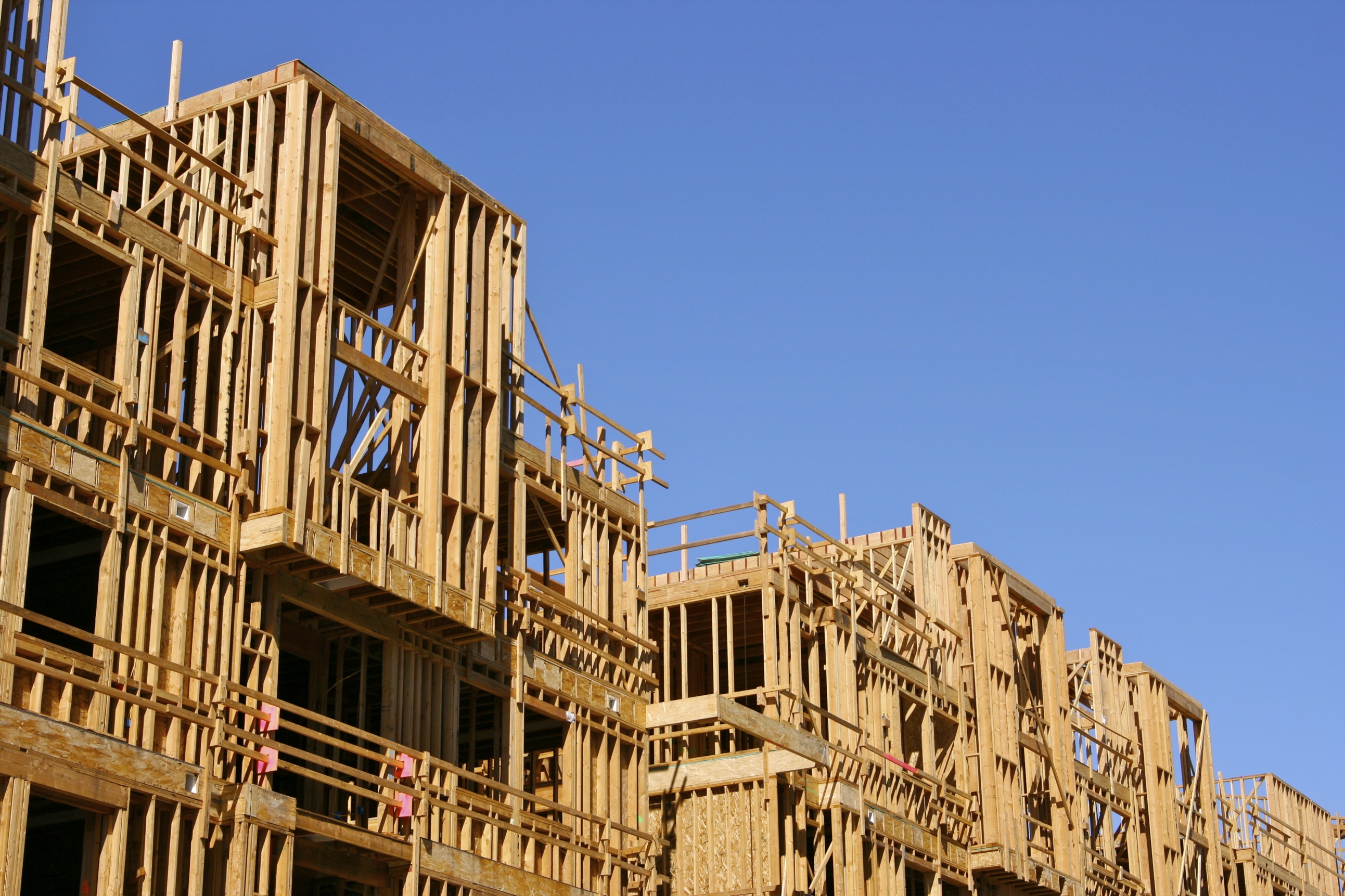 Through education and direct project support, WoodWorks helps architects, engineers, designers and developers select softwood lumber in non-residential and multi-family construction. In the process, WoodWorks is growing a community of wood champions. In 2014, Woodworks influenced and converted 380 projects…Half were three stories or taller.
”
Softwood Lumber Board
2014 Annual Report
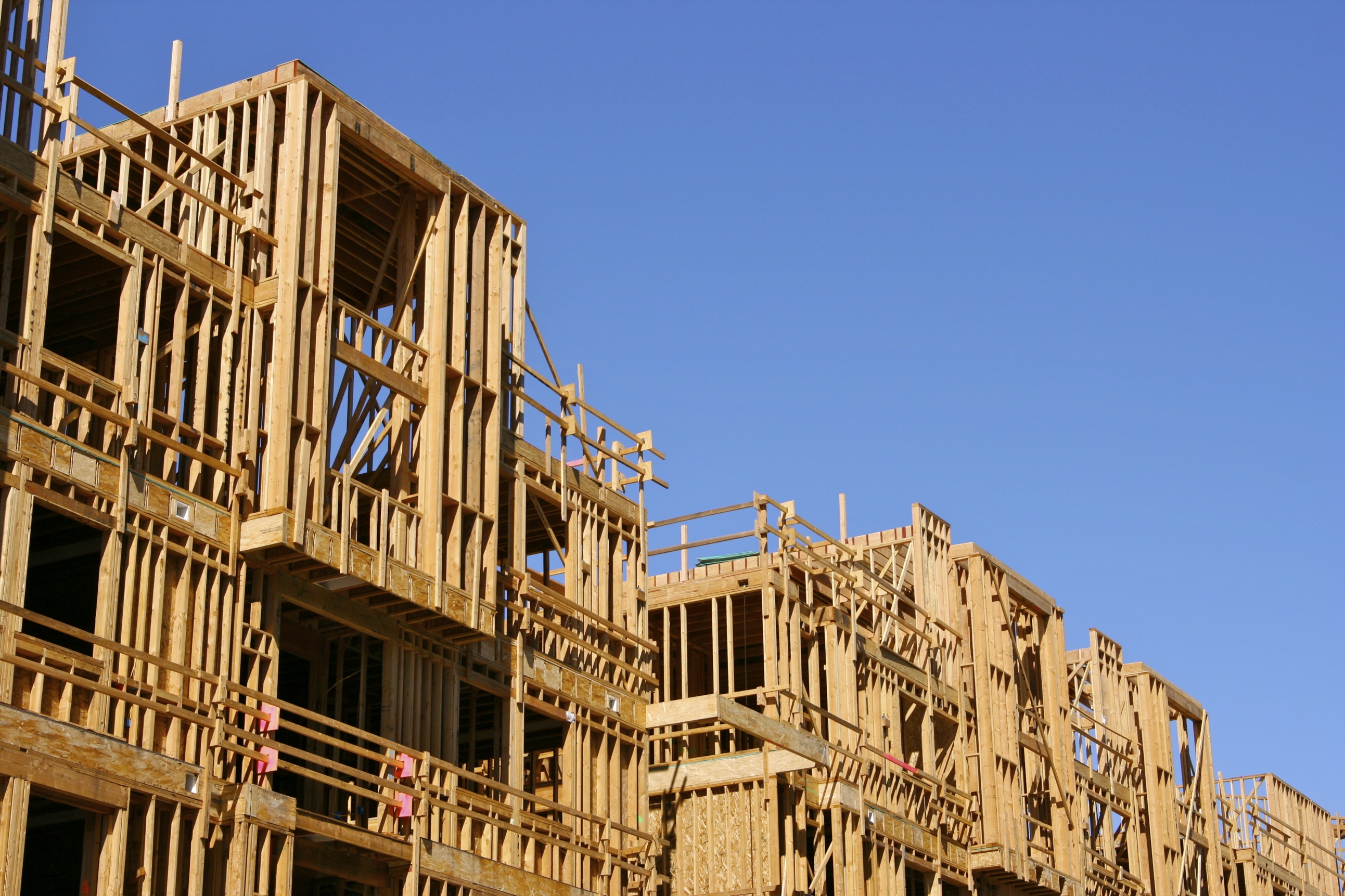 $33M
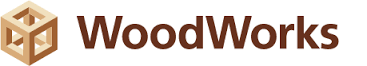 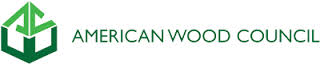 Softwood Lumber Board
2014 Annual Report
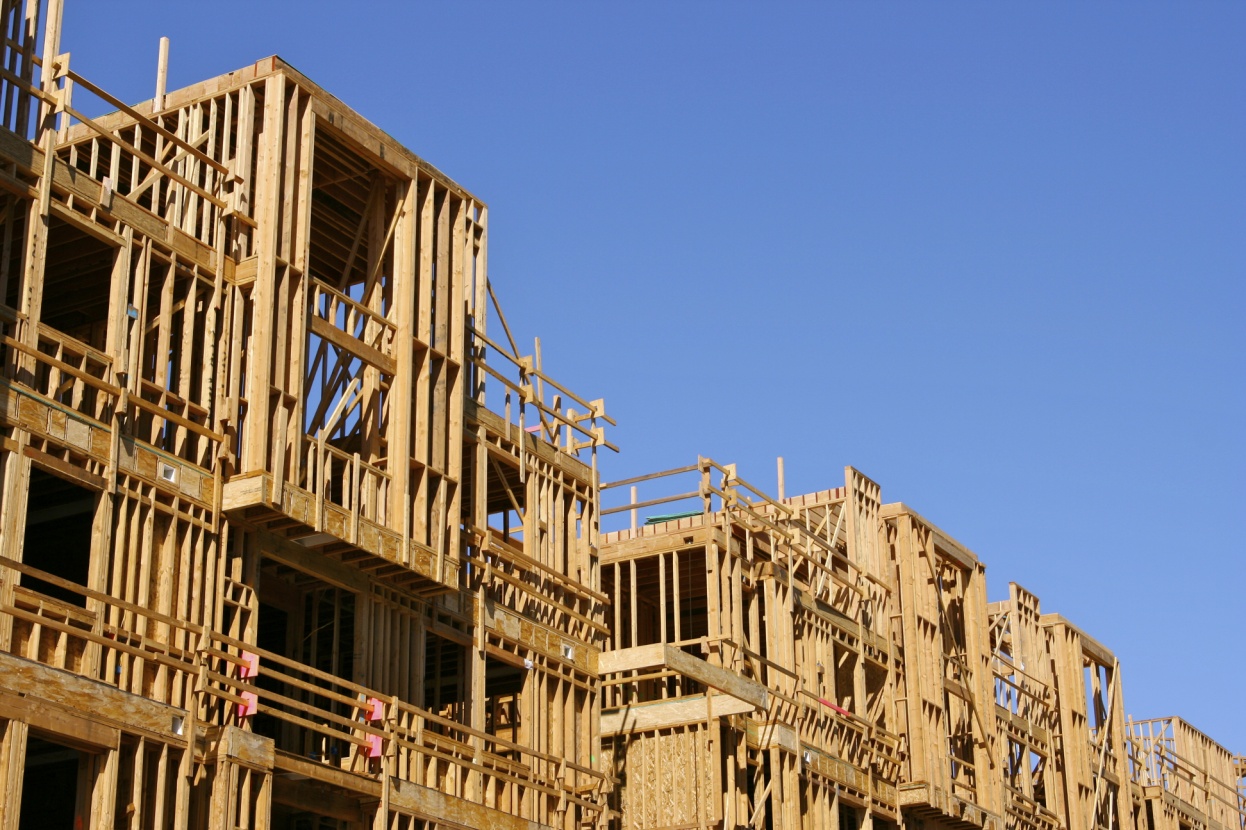 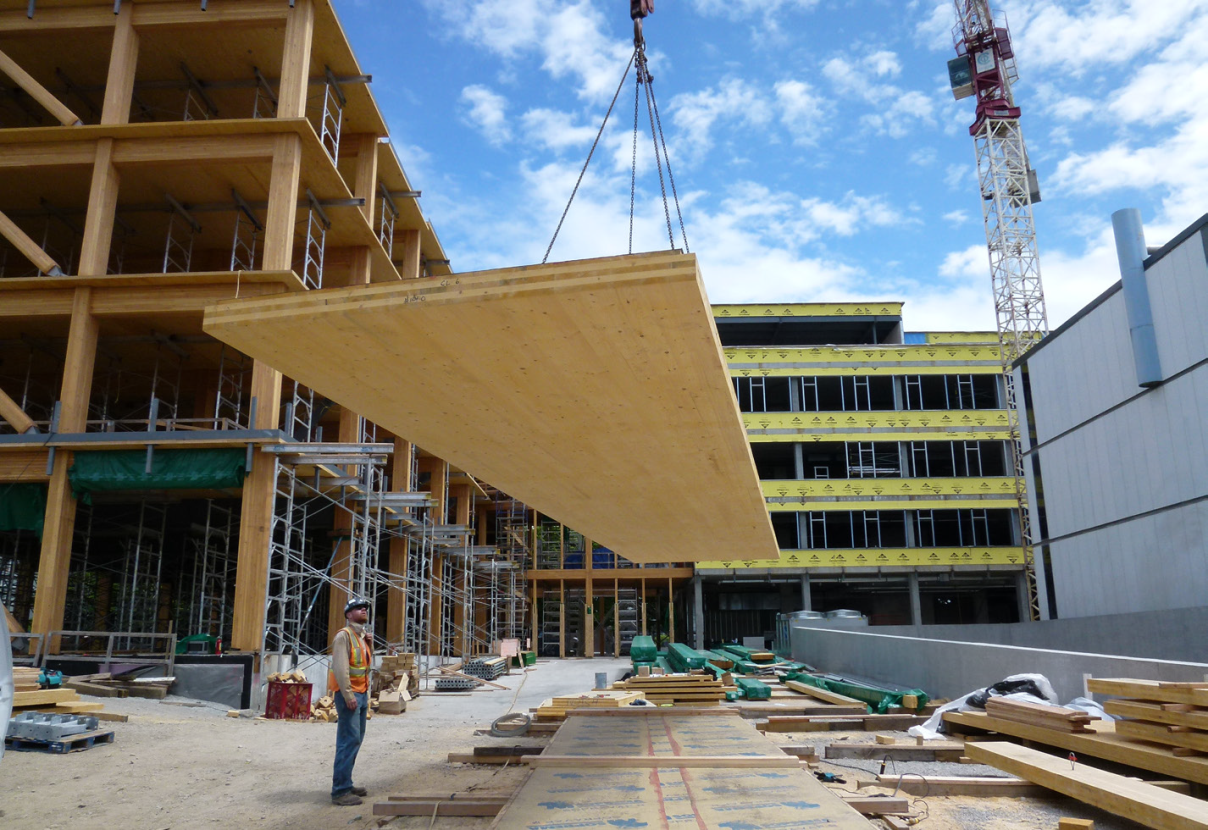 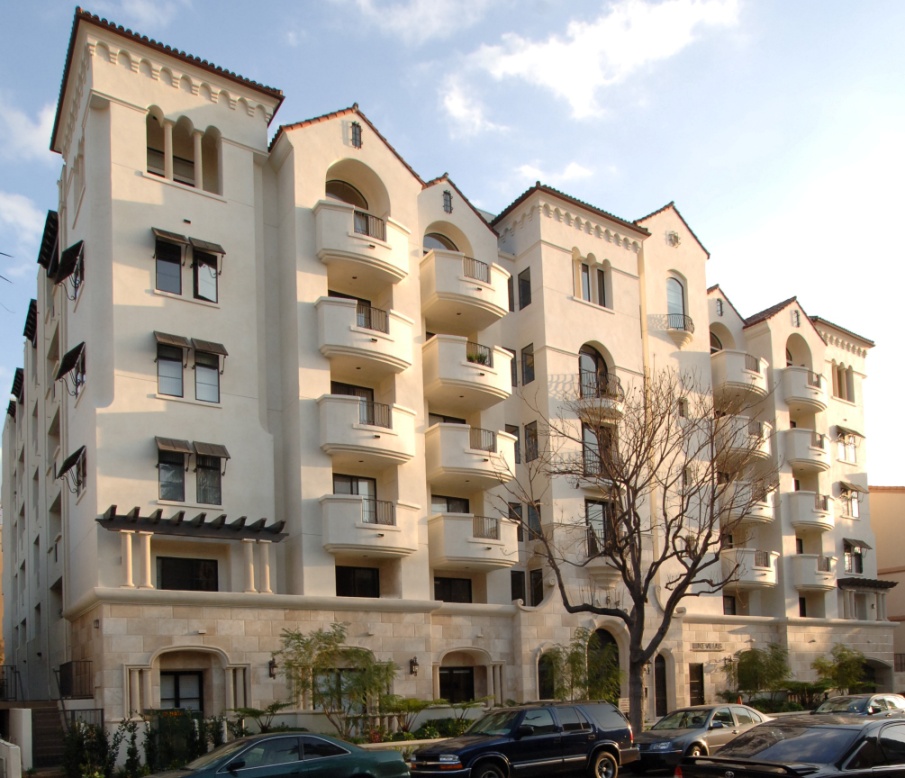 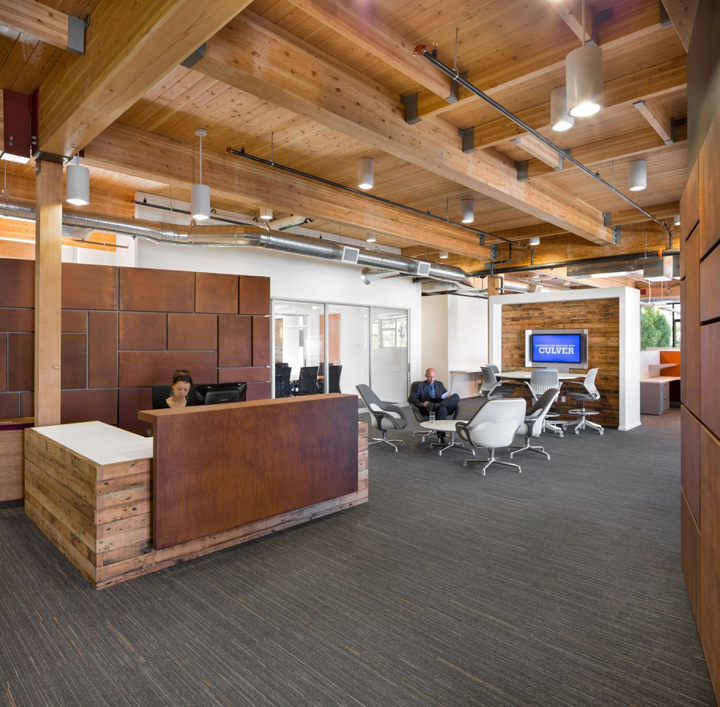 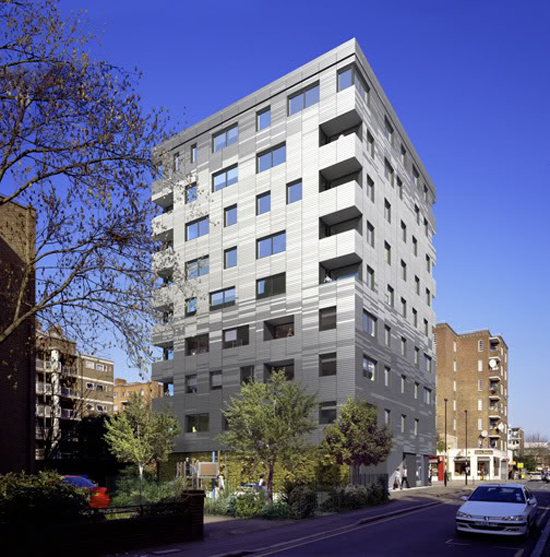 [Speaker Notes: Since the inception of softwood lumber board, wood industry has invested $33 million to promote wood applications. 
Wood check-off
$14 million in 2013
$19 million in 2014

Current threat is mainly from wood frame which is limited by code to 65 feet (by code and structural limitations)

Major future threat is from Cross Laminated Timber (can go up much higher) to threaten exclusive concrete markets]
WOOD
HUMAN
RESOURCES
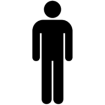 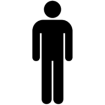 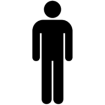 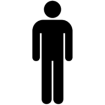 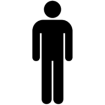 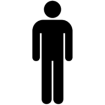 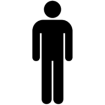 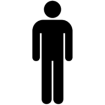 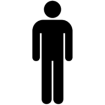 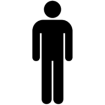 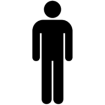 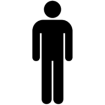 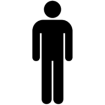 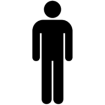 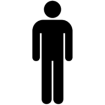 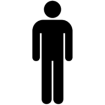 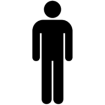 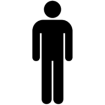 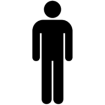 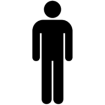 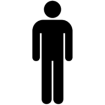 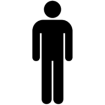 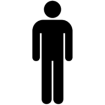 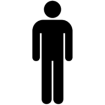 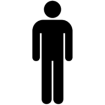 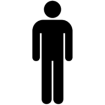 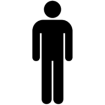 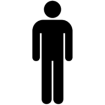 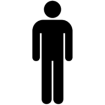 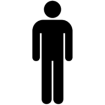 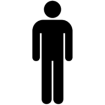 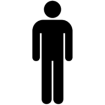 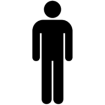 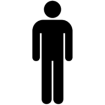 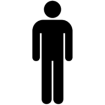 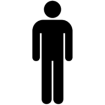 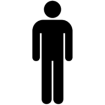 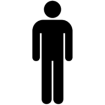 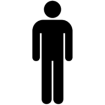 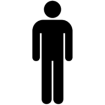 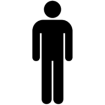 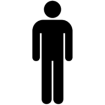 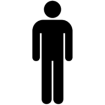 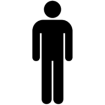 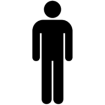 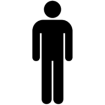 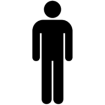 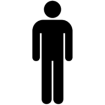 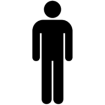 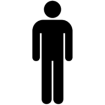 54+
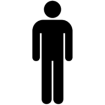 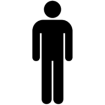 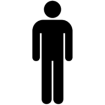 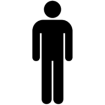 WOOD
FINANCIAL
RESOURCES
$$$$$$$$$$
$$$$$$$$$
19 Million +
WOOD MARKETING RESULTS
WOOD
STEEL
CONCRETE
WOOD
PROJECTS
INFLUENCED
380 projects
in 2014
16 in 2014
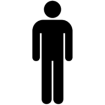 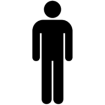 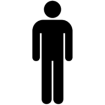 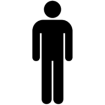 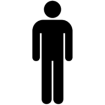 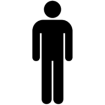 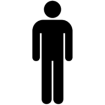 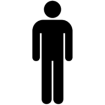 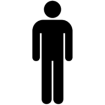 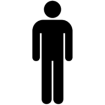 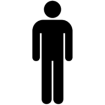 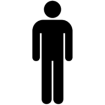 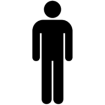 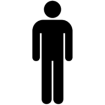 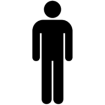 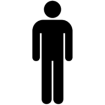 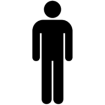 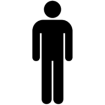 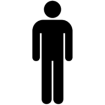 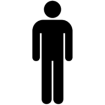 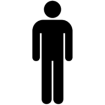 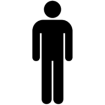 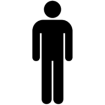 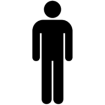 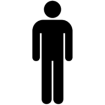 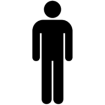 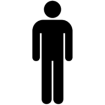 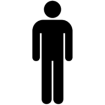 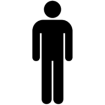 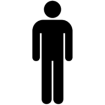 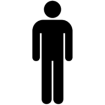 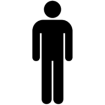 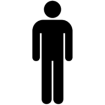 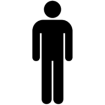 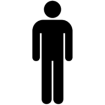 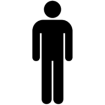 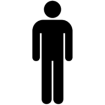 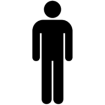 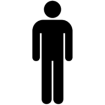 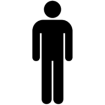 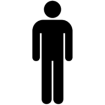 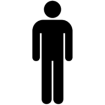 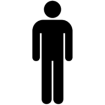 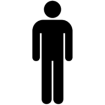 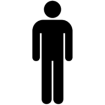 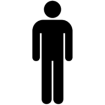 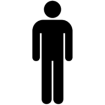 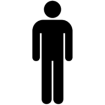 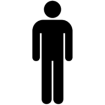 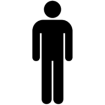 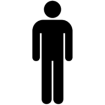 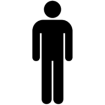 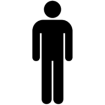 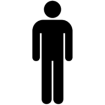 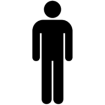 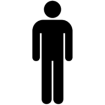 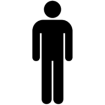 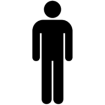 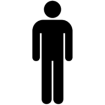 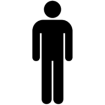 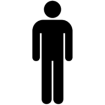 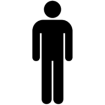 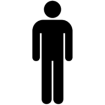 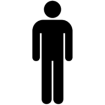 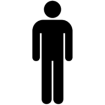 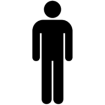 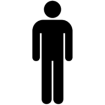 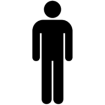 290 programs
in 2014
WOOD
EDUCATION
PROGRAMS
32,000 attendees
in 2014
WOOD
CODES
ADVOCACY
530 proposals reviewed and proposed
20
Green Building Initiatives
RM Concrete use by sector (2014)
U.S. Buildings = 83% = 270 million yd3
Virginia Buildings = 5.4 million yd3
Source: 2015 NRMCA Industry Data Survey
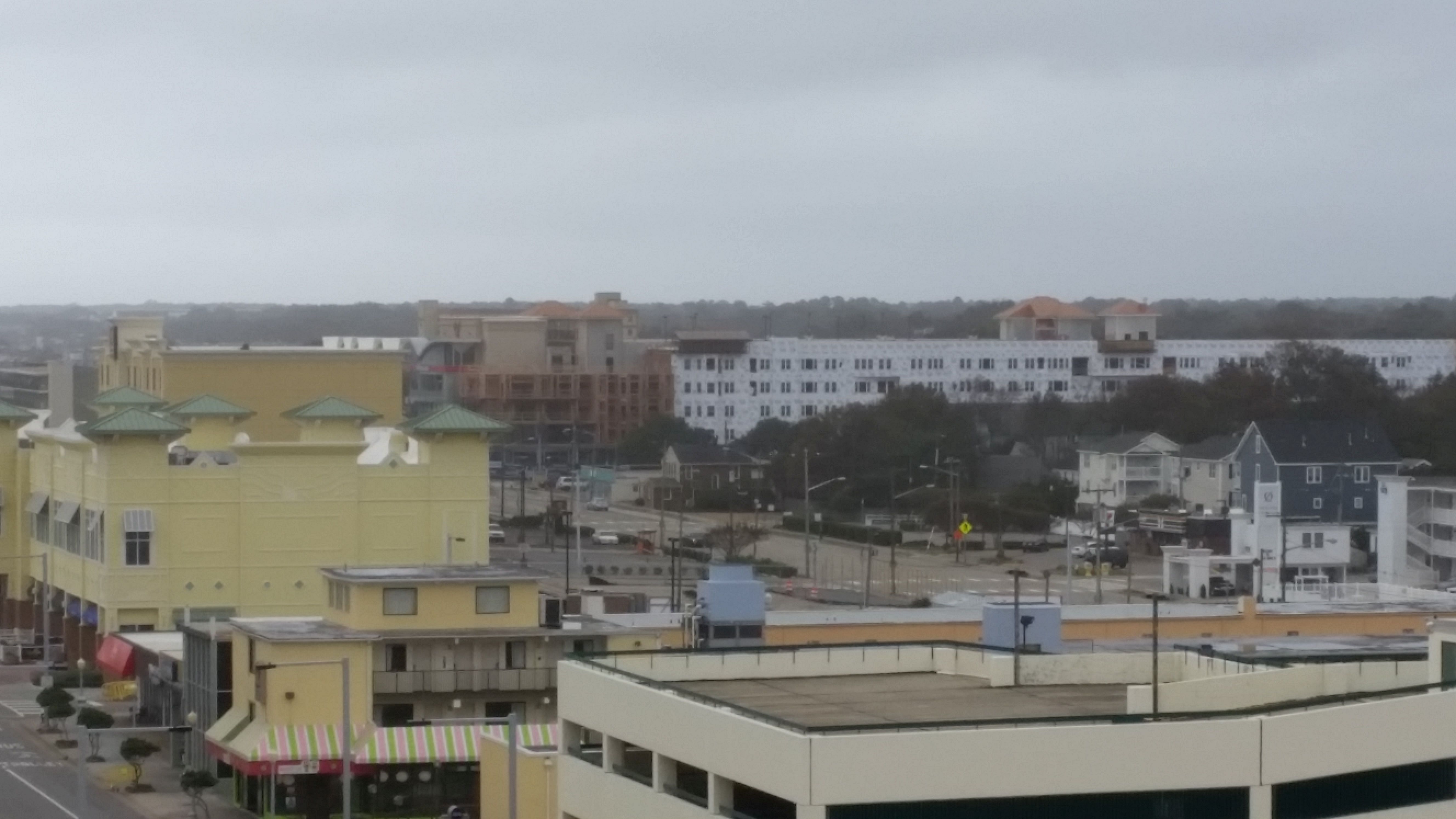 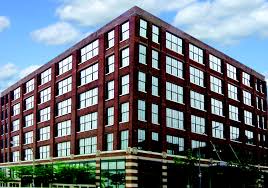 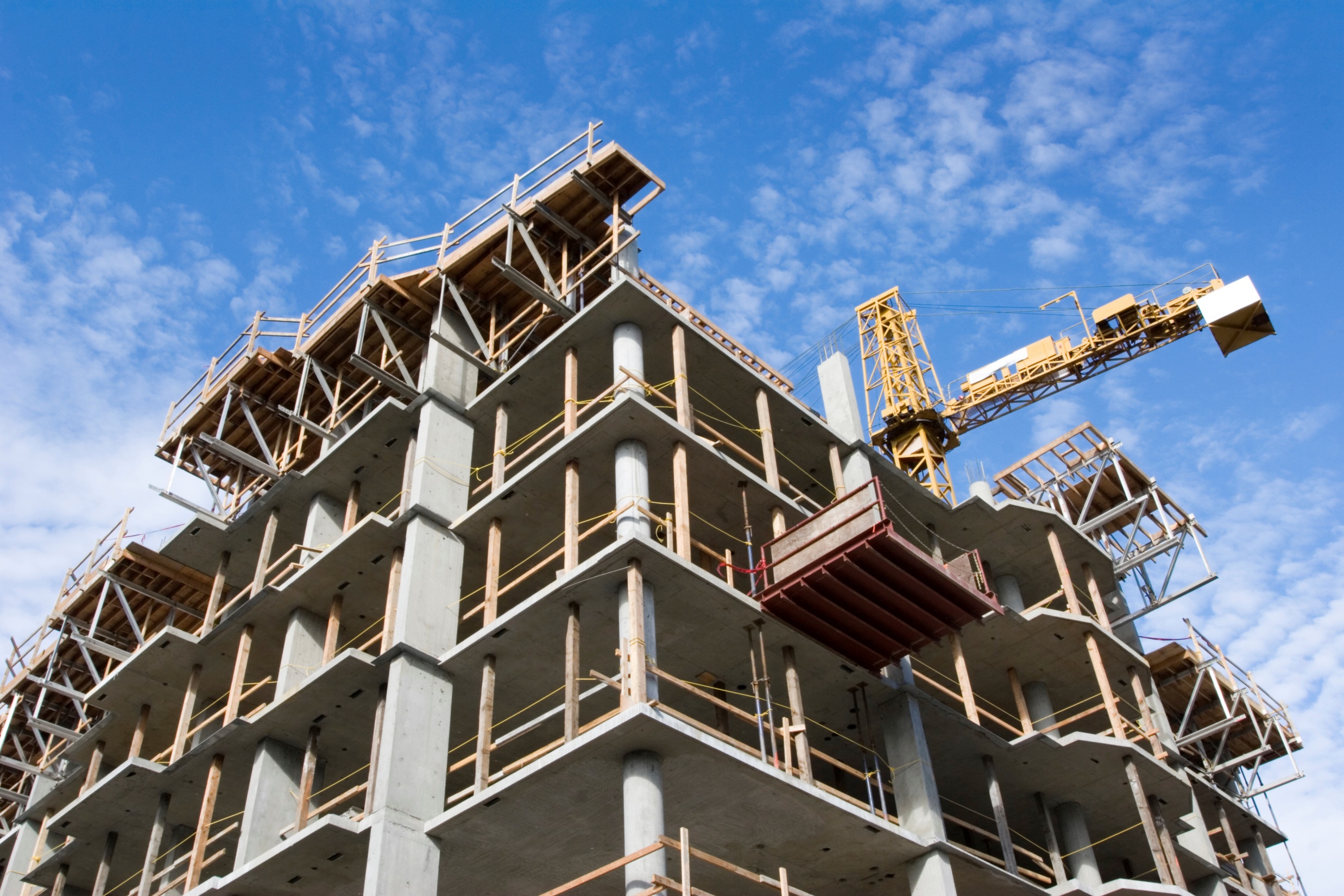 7,000 yd3
6 stories, 200,000 ft2
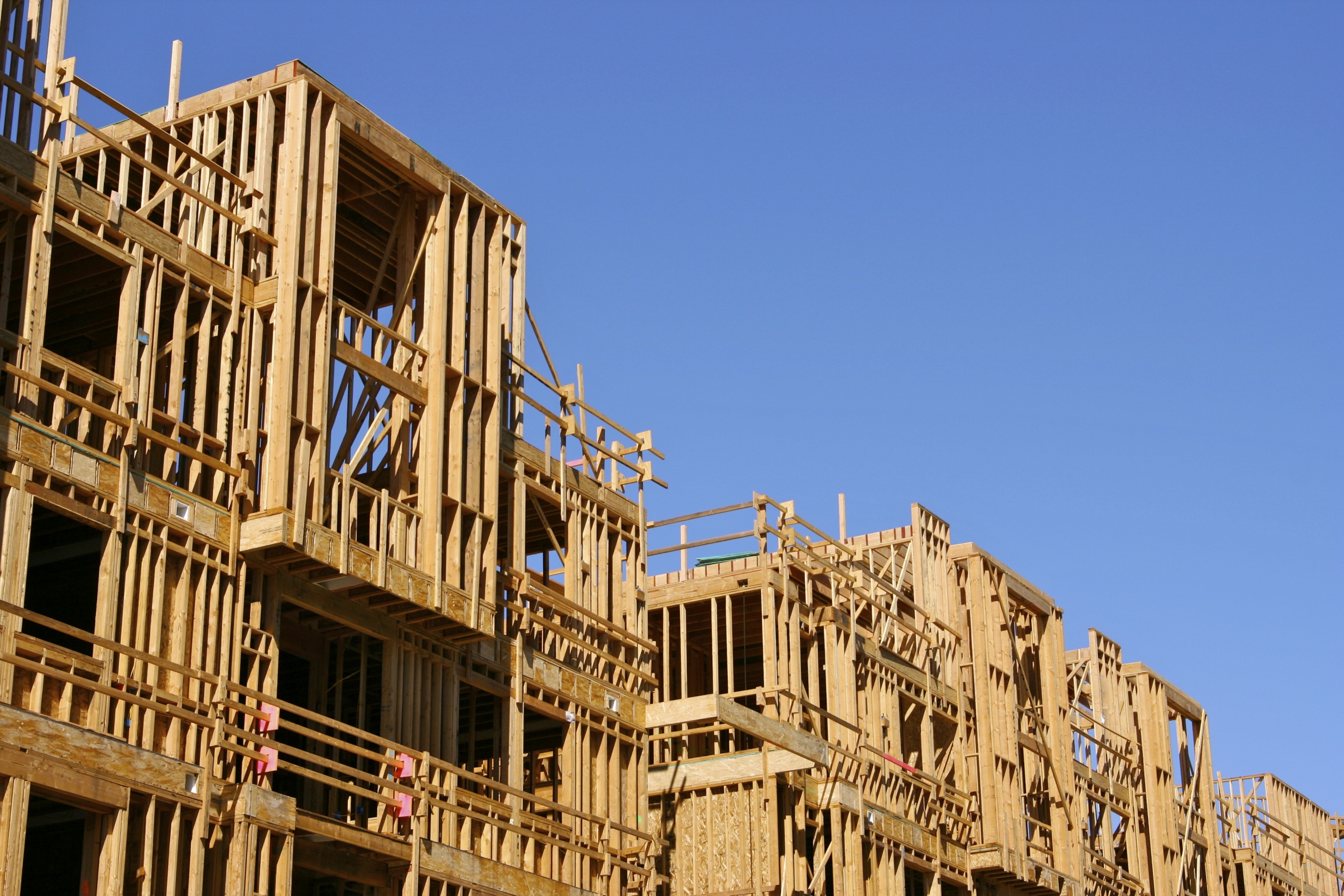 We lose 5,000 yd3
- or -
$500,000 revenue
2,000 yd3
Mix of Construction Trend
SOURCE: FMI Construction Outlook - 2nd Quarter 2015
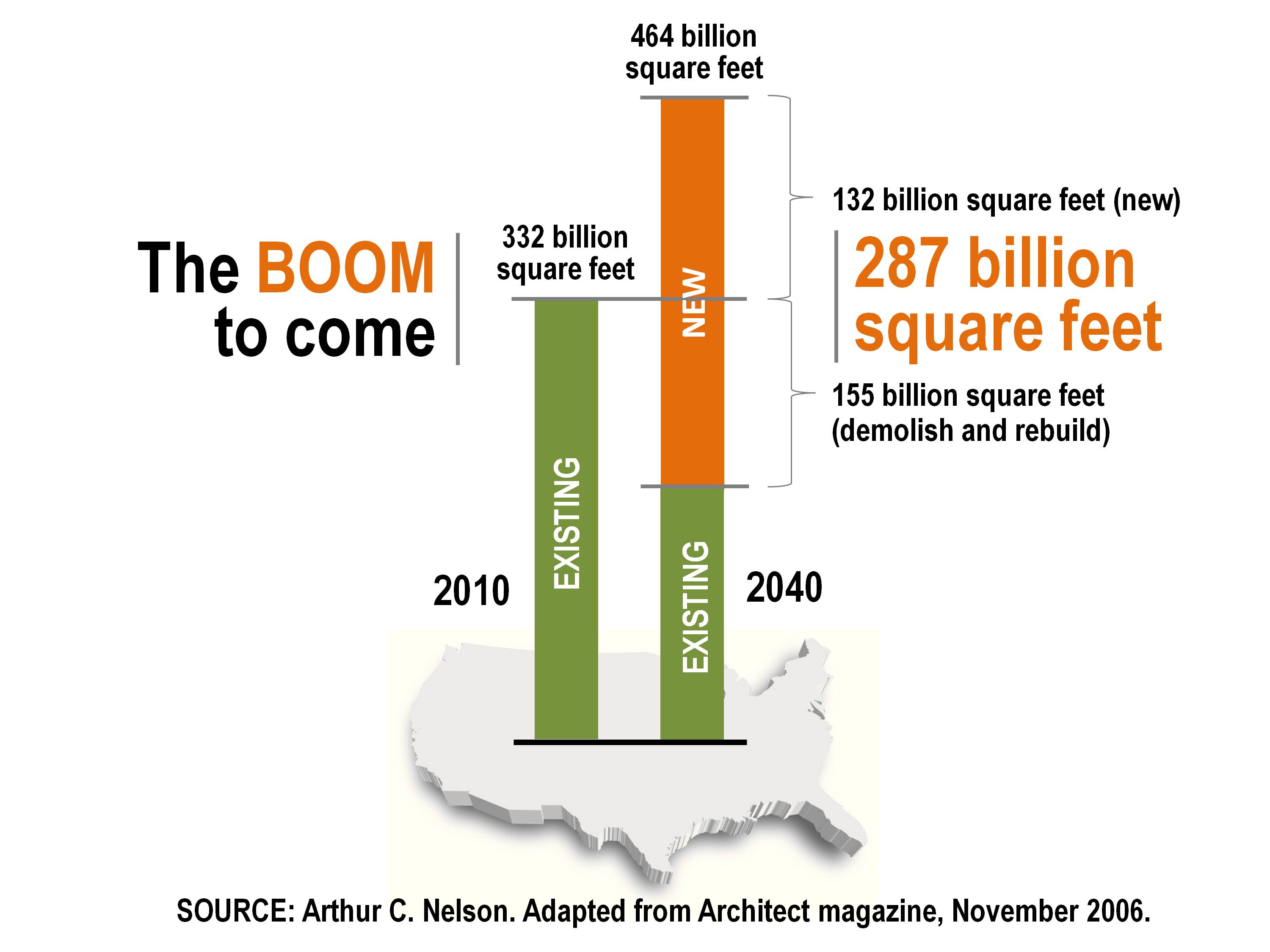 SOURCE: McGraw Hill Green Outlook 2013
SOURCE: McGraw Hill Green Outlook 2013
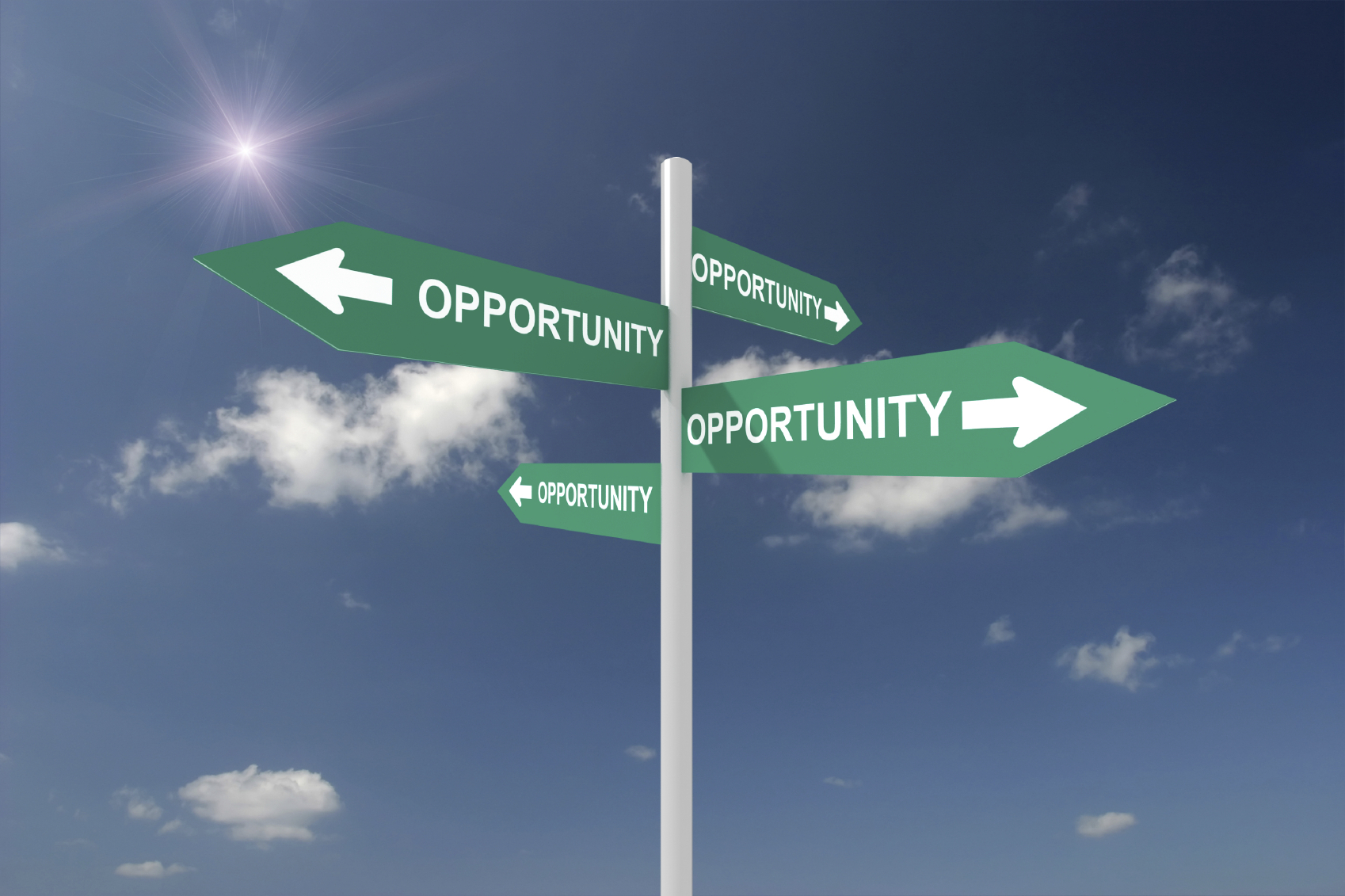 Fire
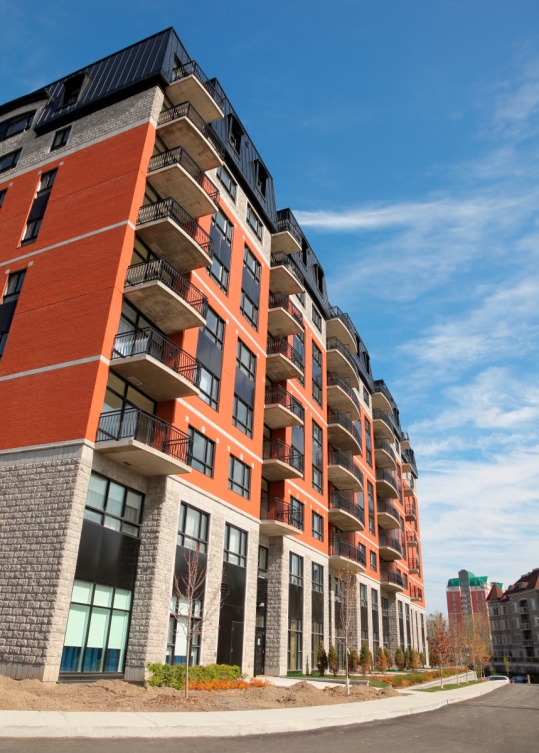 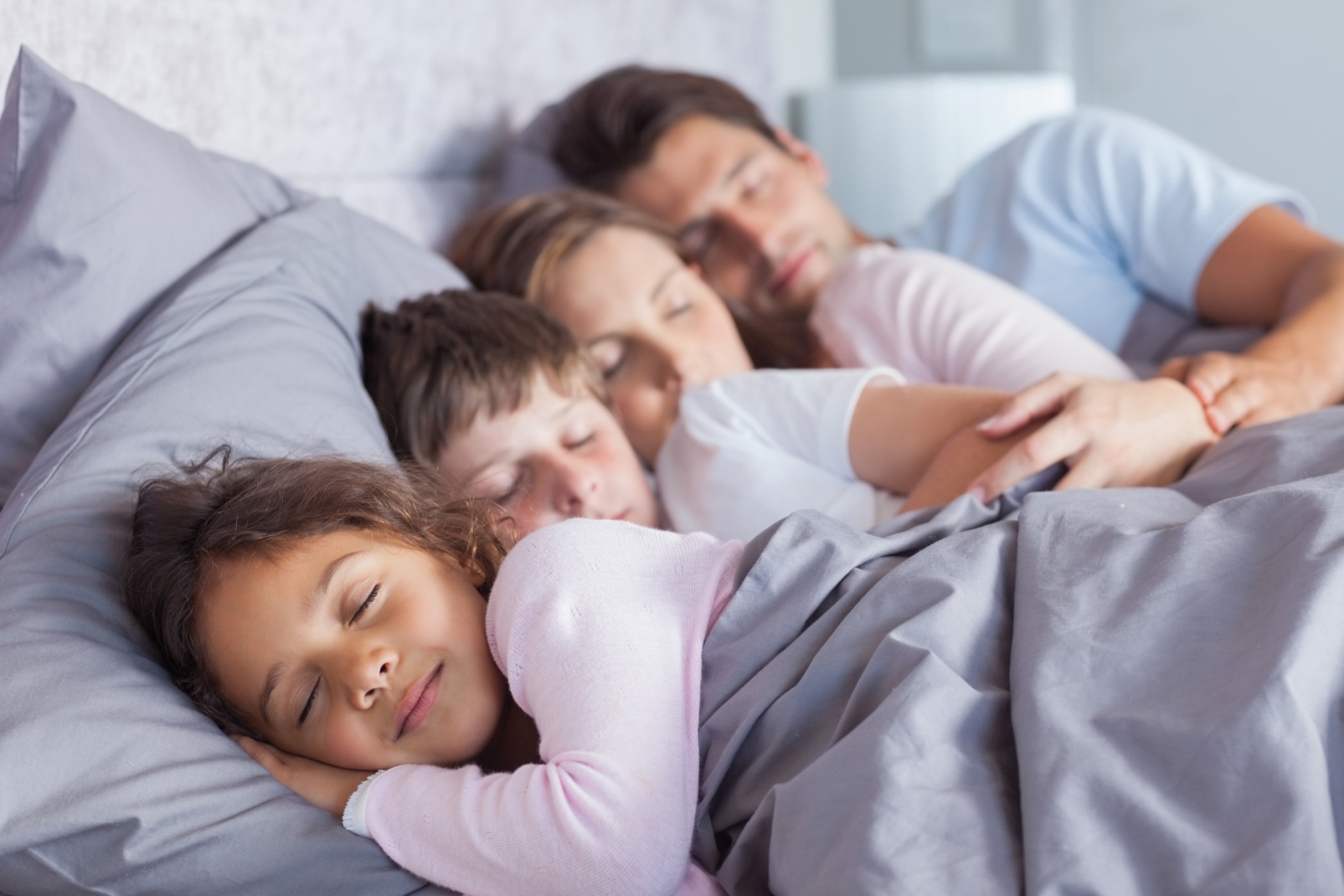 
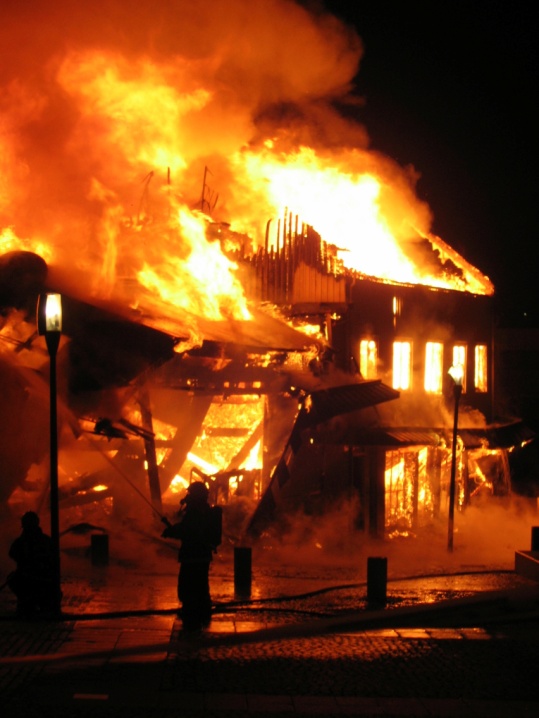 Noise
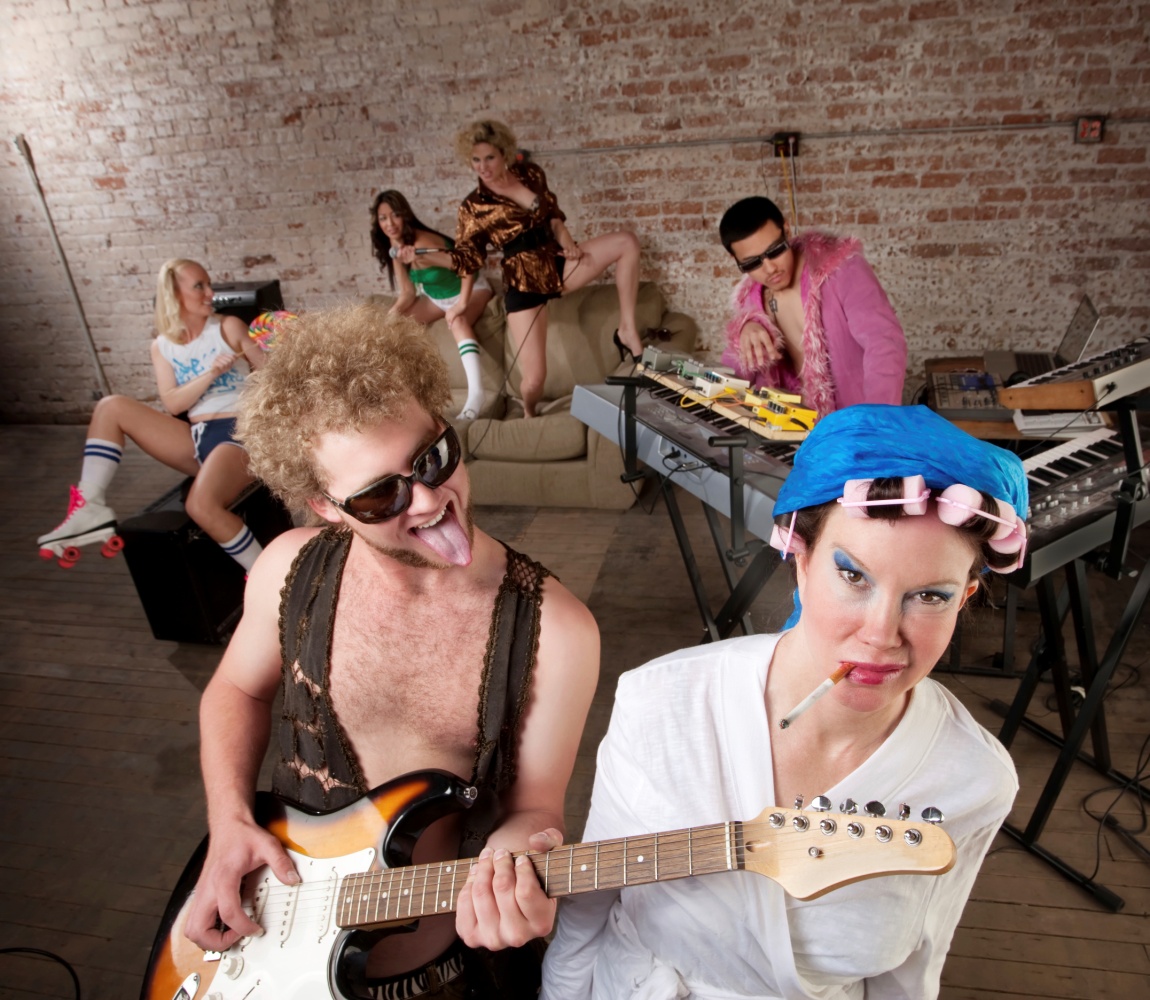 
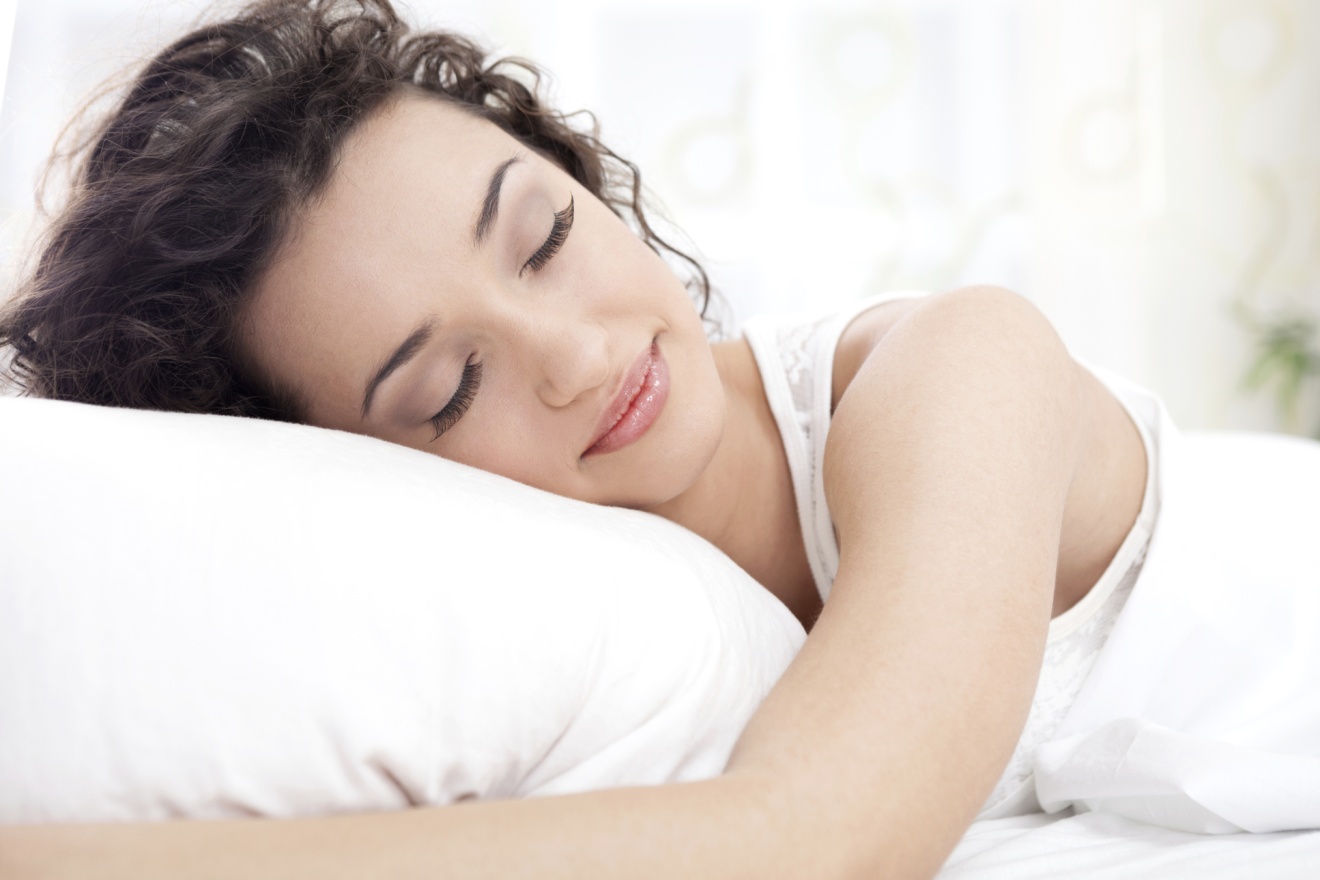 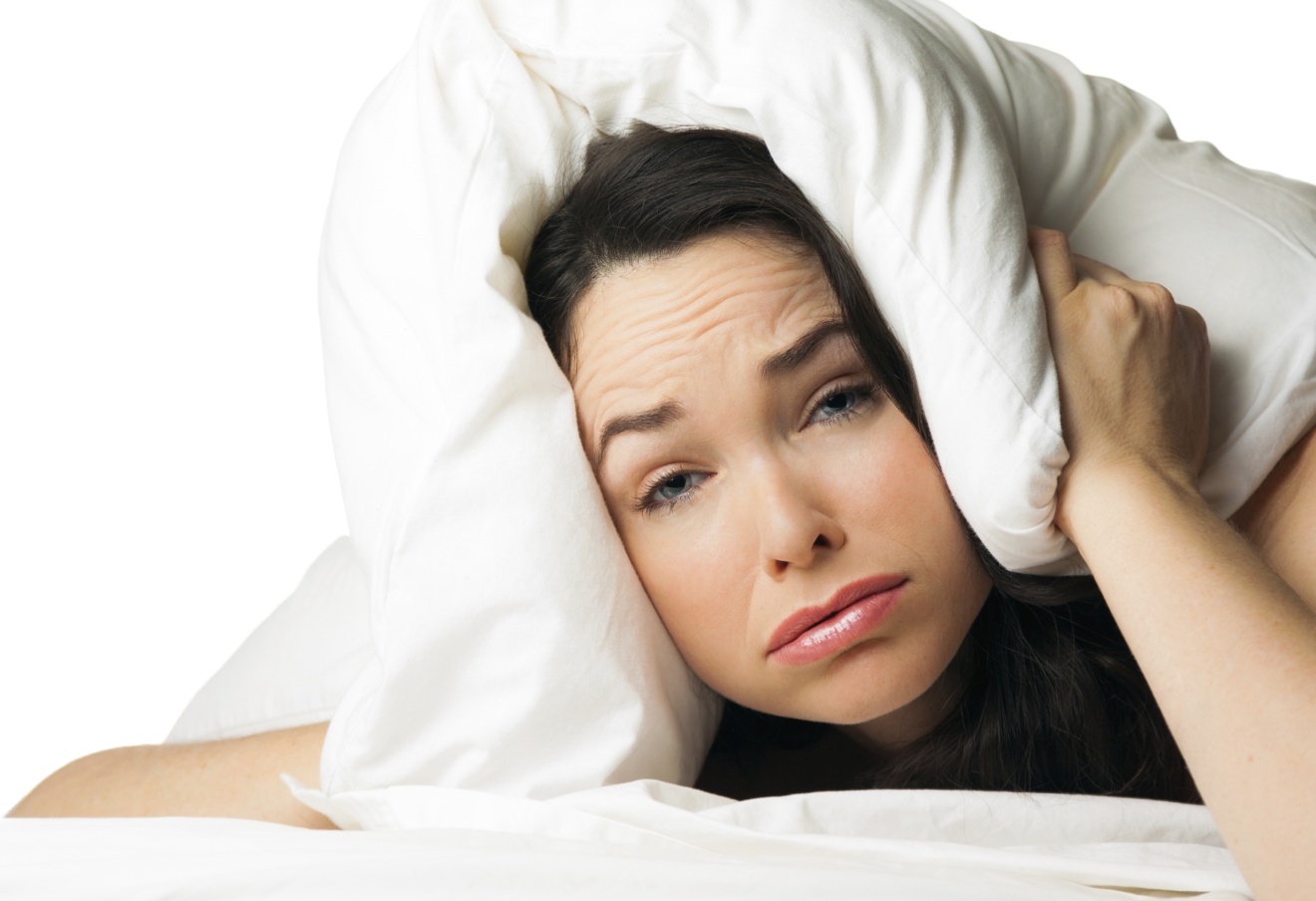 Resilience
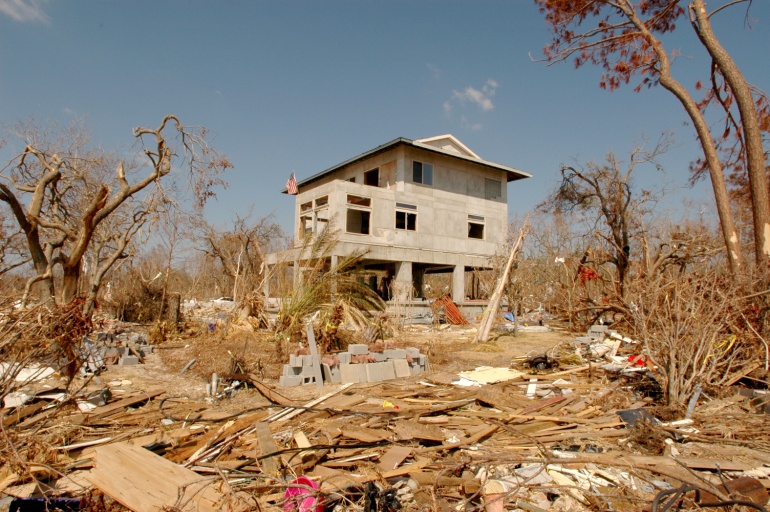 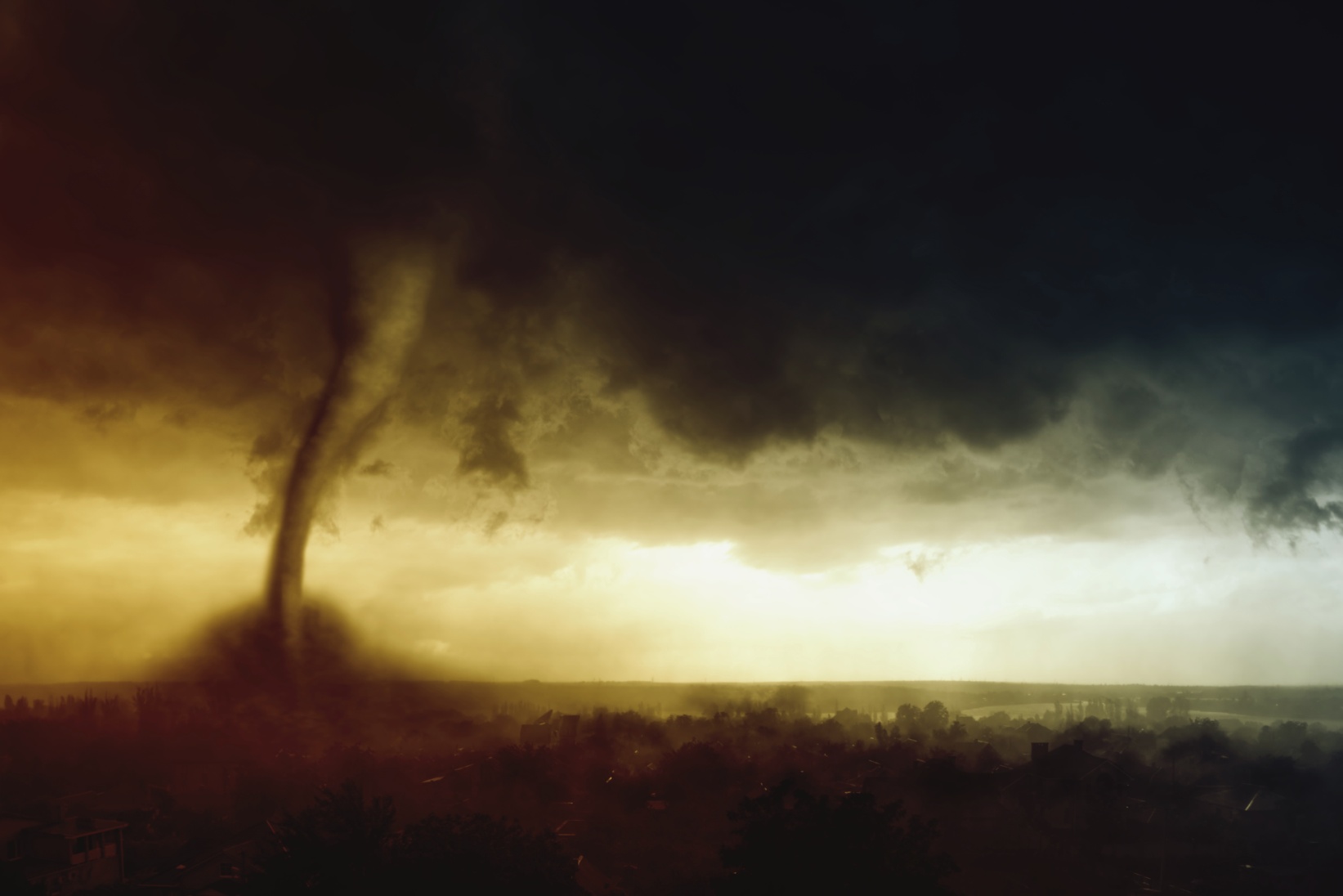 
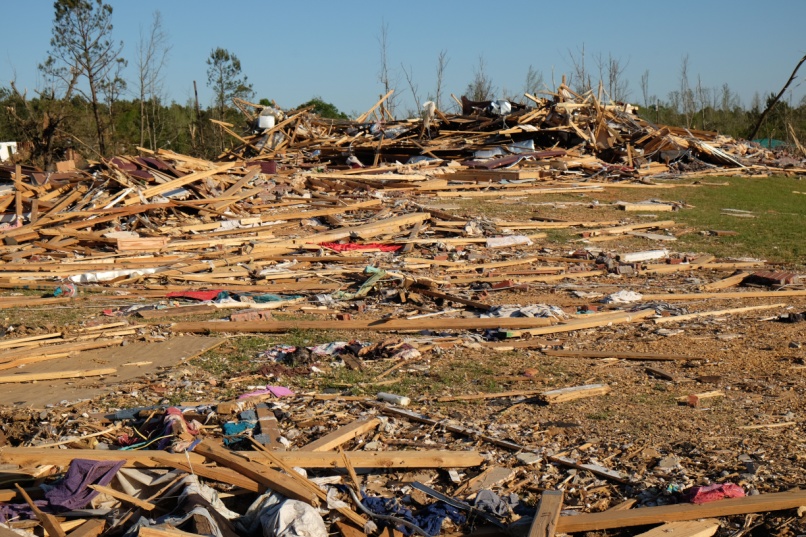 Green Building
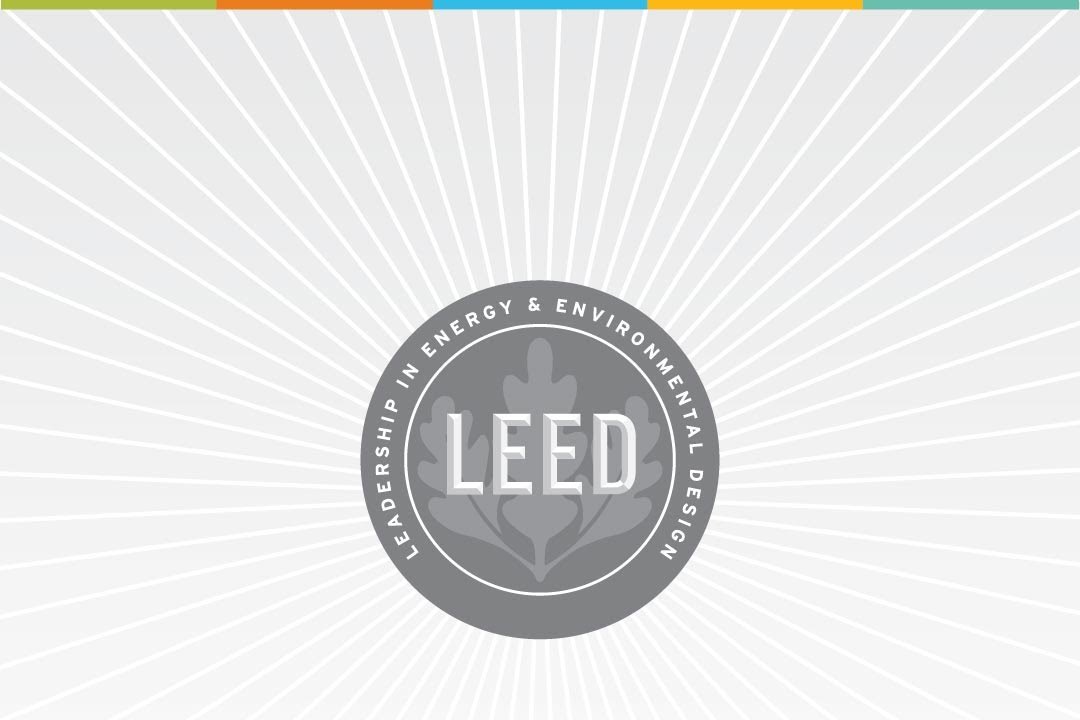 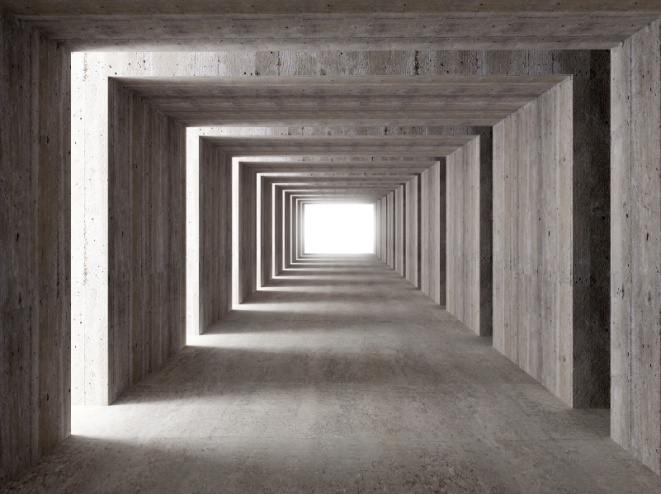 
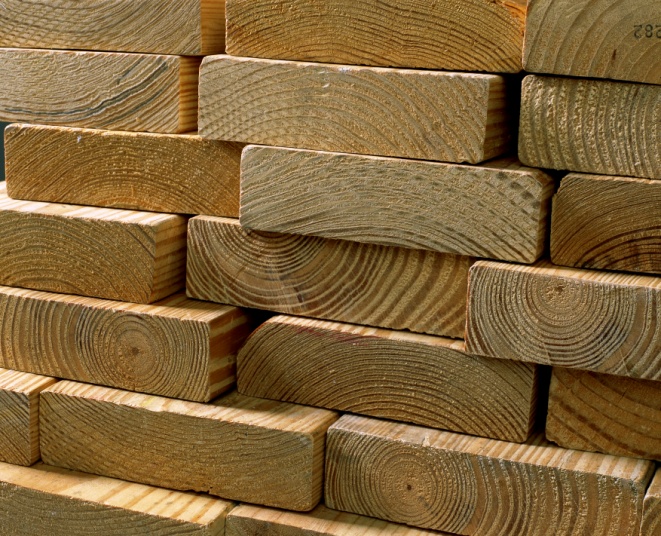 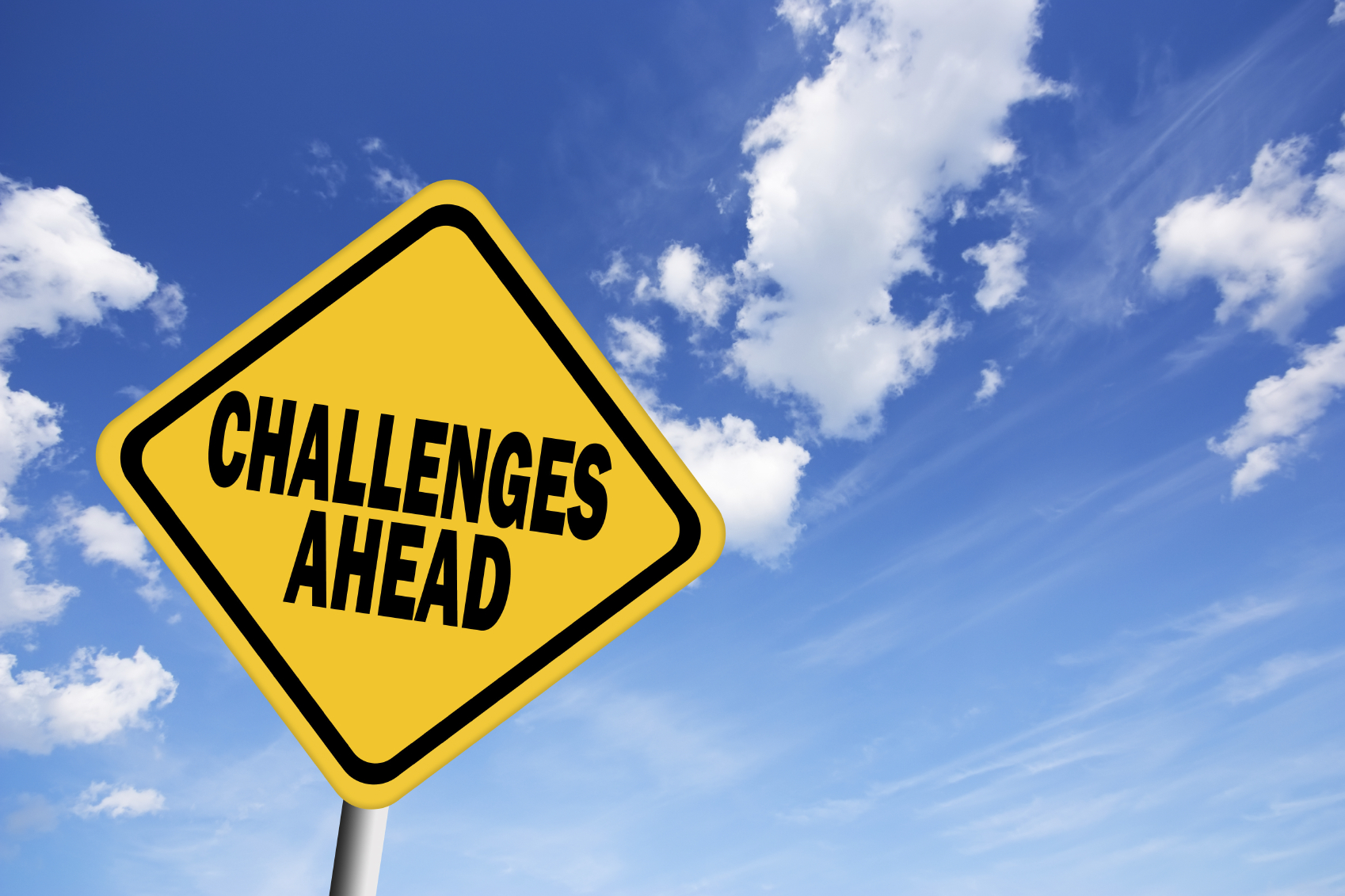 Wood = Low Cost (First Cost)
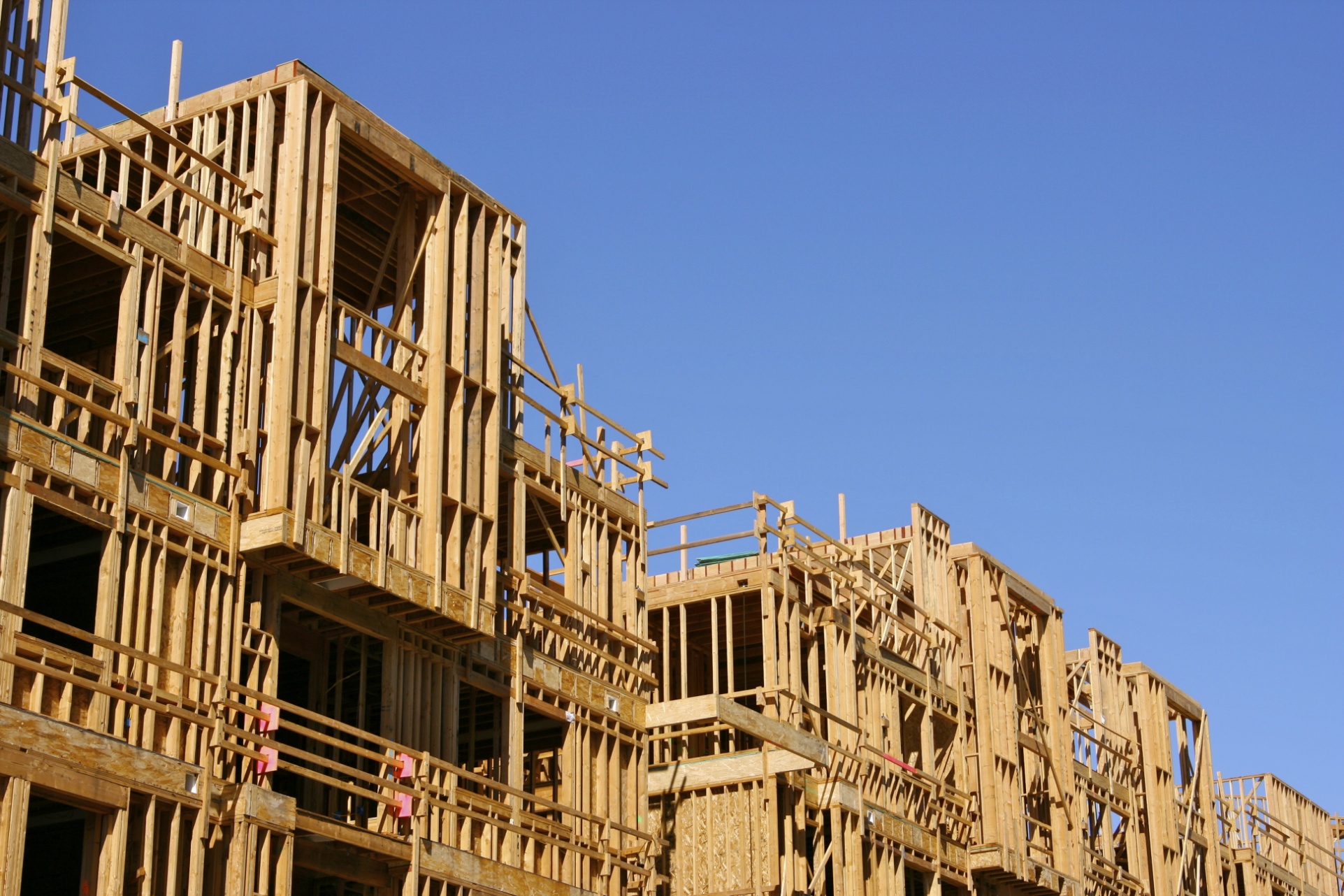 Wood = Innovation
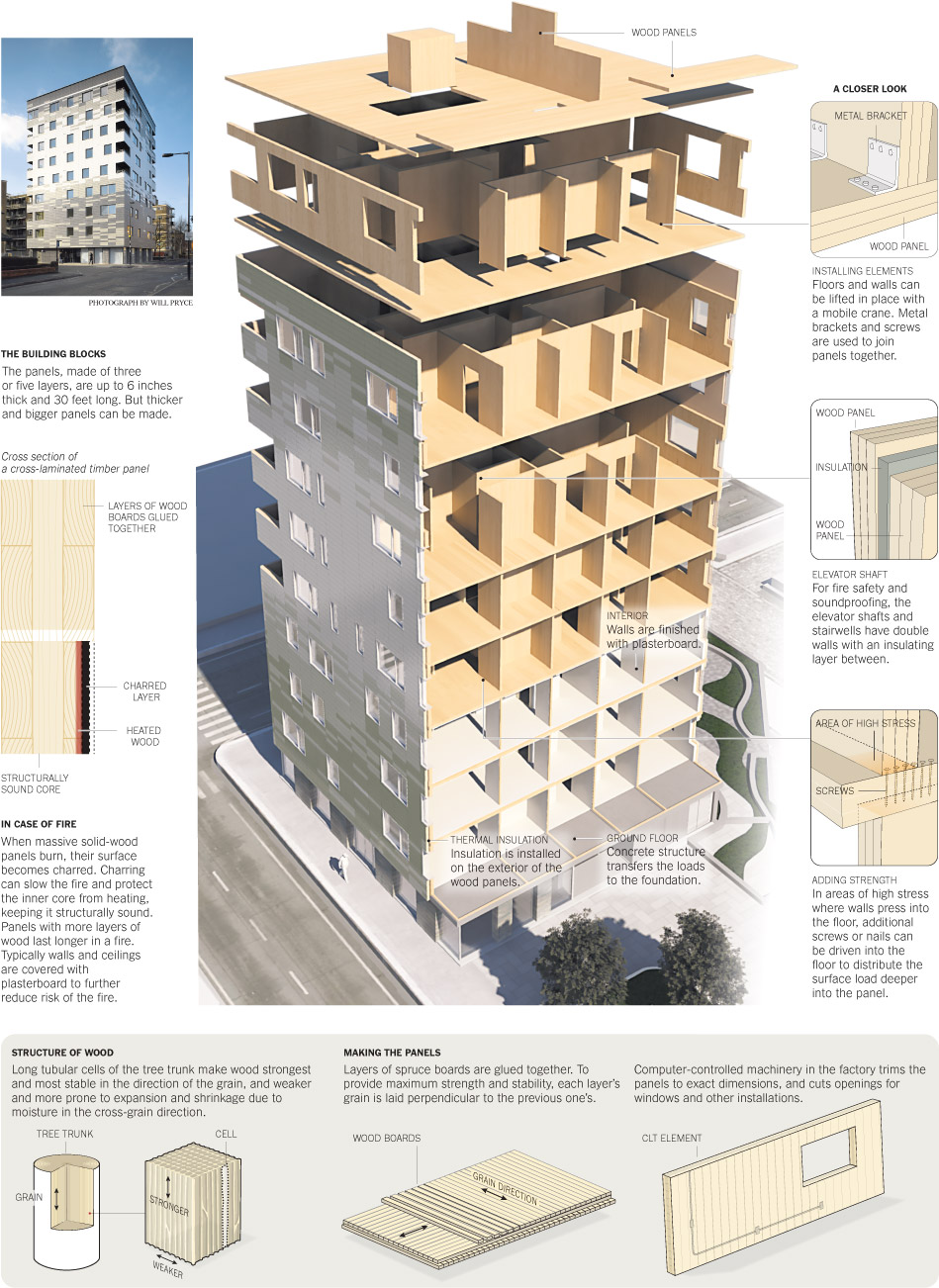 Engineered Wood
Glue Lam
Cross Laminated Timber
Tall Buildings
Wood = Low Carbon (embodied)
Caution
We need to understand decision makers
Resist developing messages based on our feelings (we are too close to concrete)
Must identify key decision makers
Must identify key building sectors
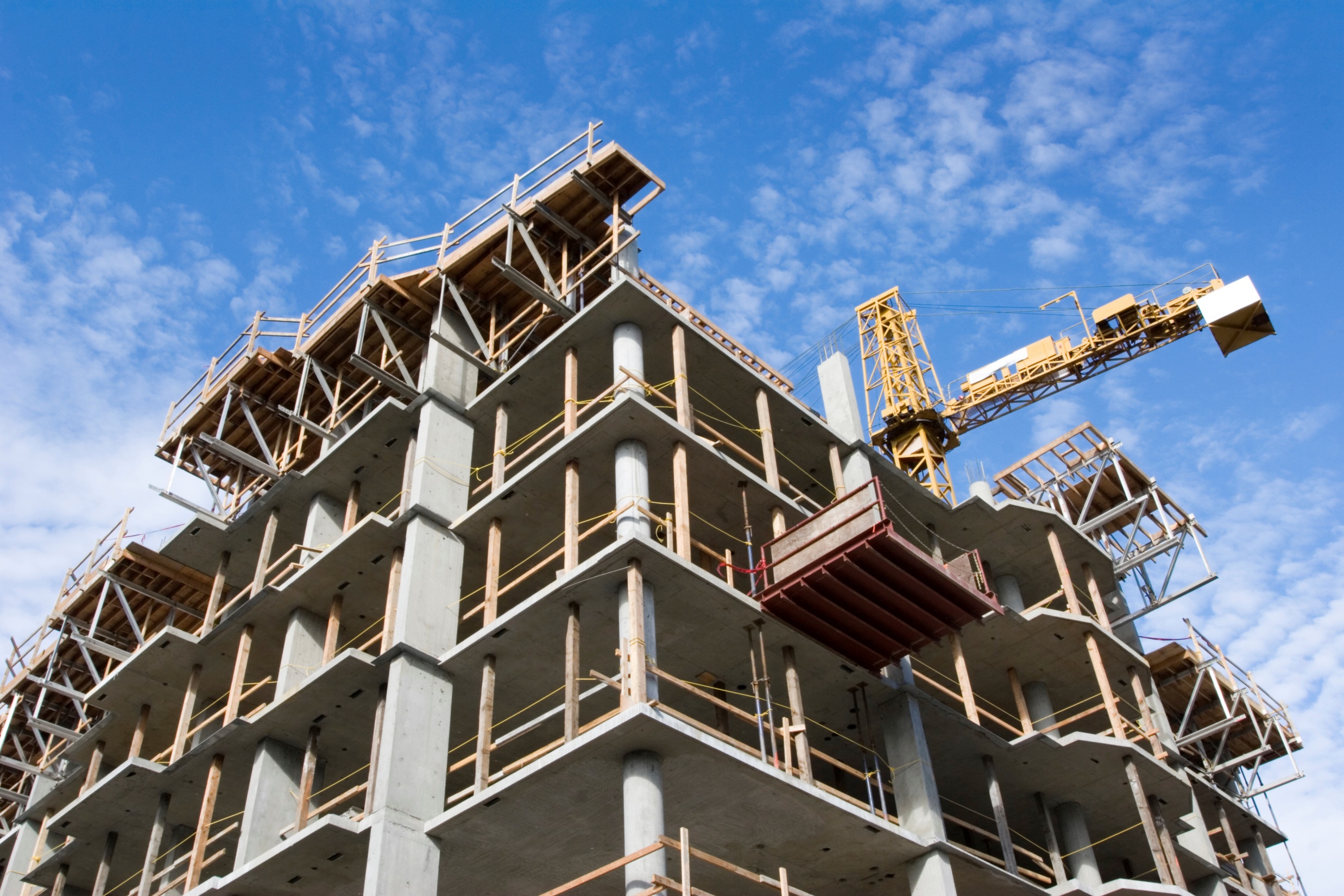 STRATEGIES
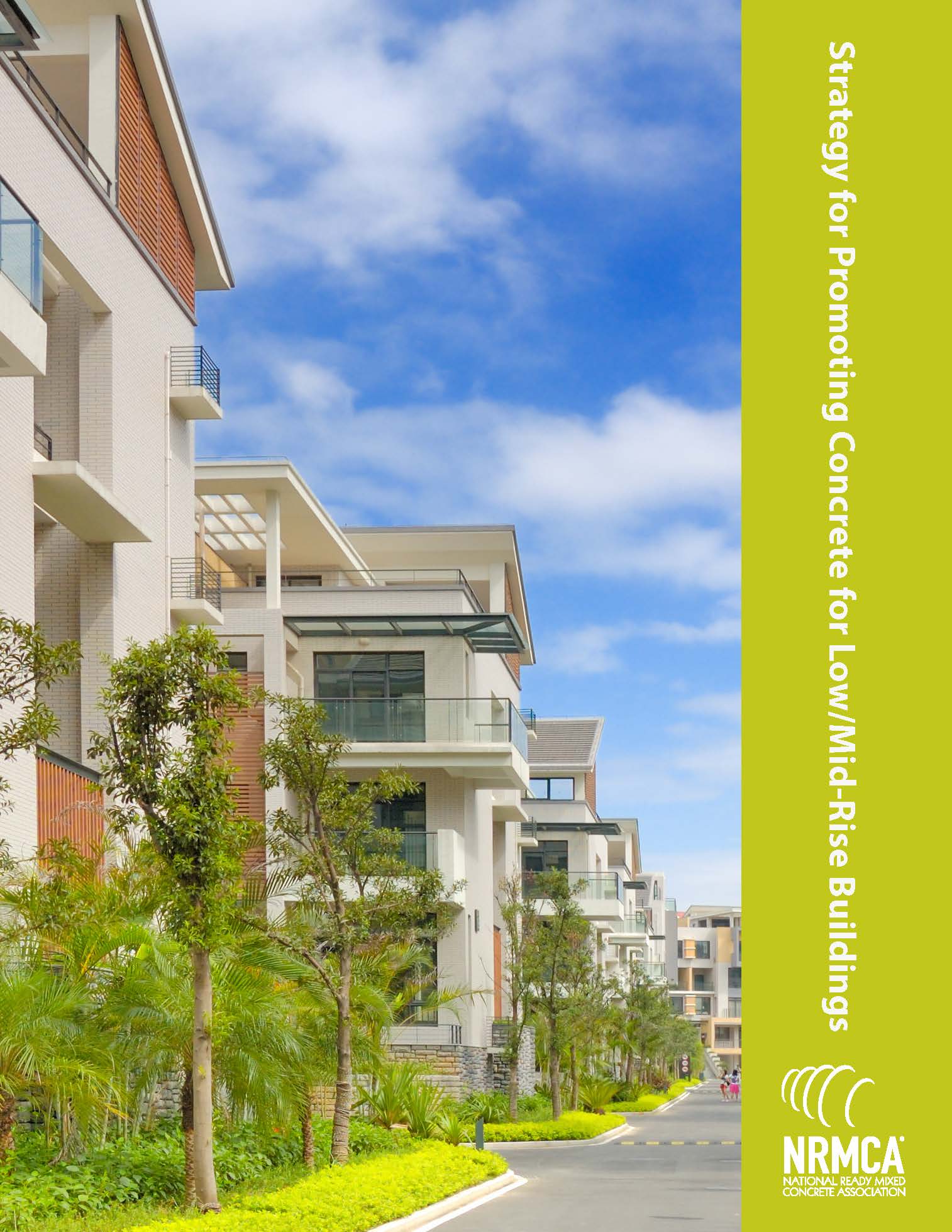 PRIMARY GOAL
Increase share of concrete in low- and mid-rise residential and non-residential construction by 50% in 5 years
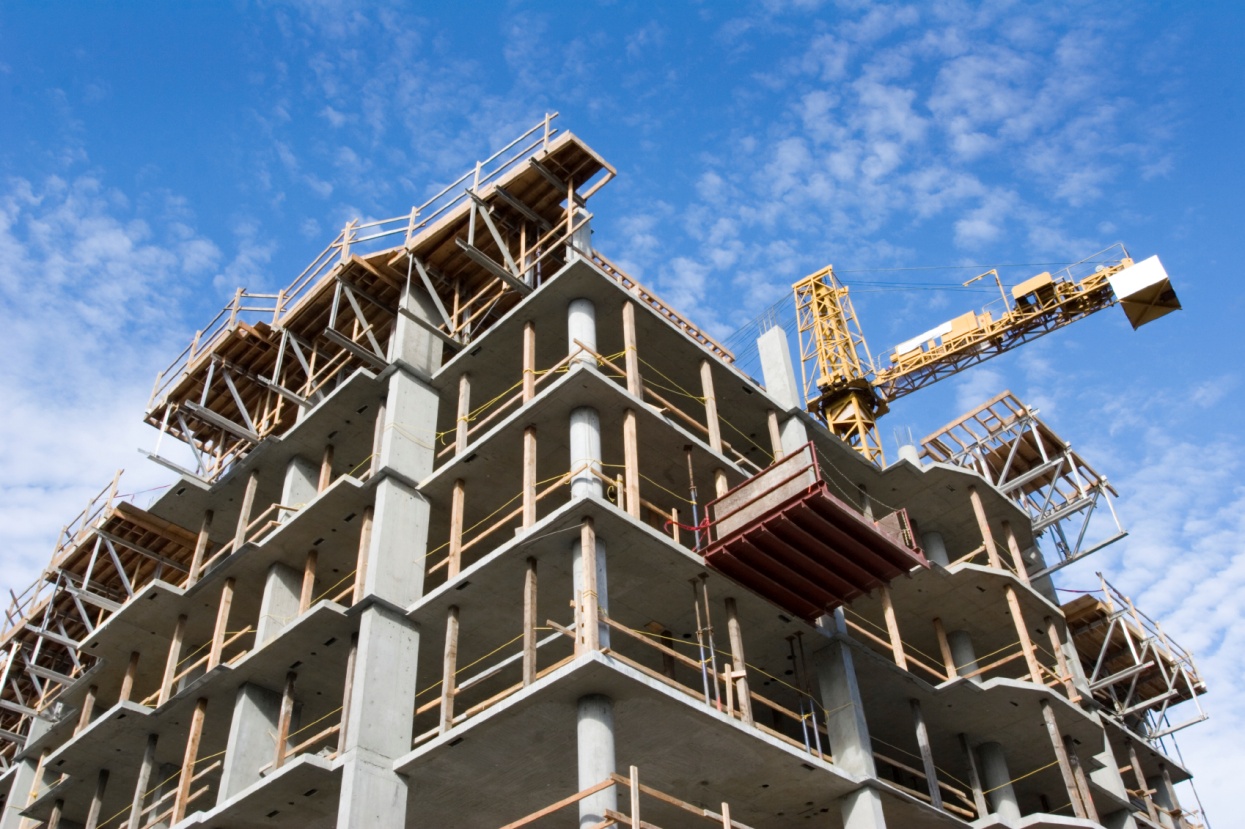 33%
22%
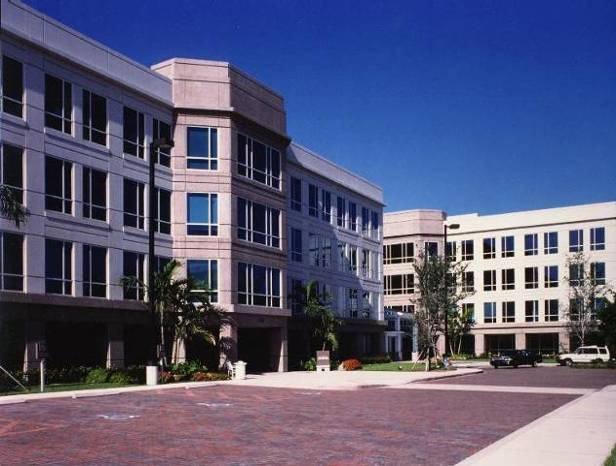 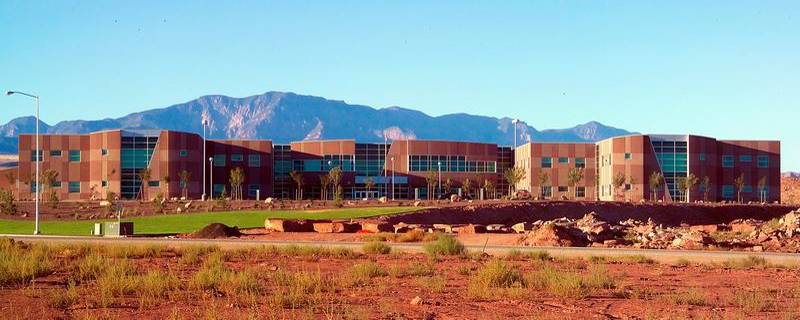 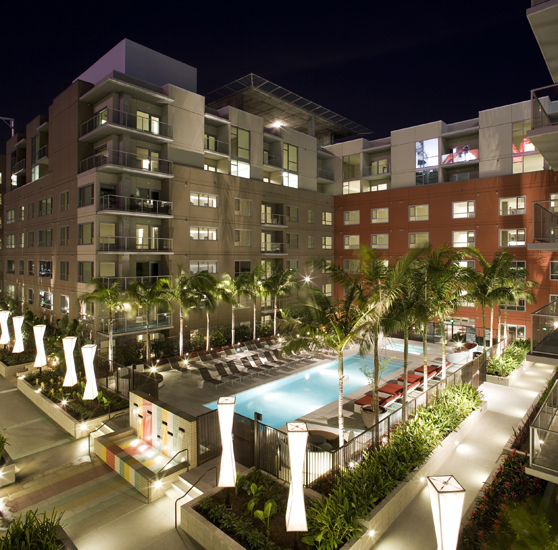 [Speaker Notes: Target Markets

Low- to mid-rise residential
 Apartments
 Hotels
 Motels
 Assisted Living
 Dormitories

Low- to mid-rise non-residential
 Office buildings
 Schools
 Retail
 Manufacturing]
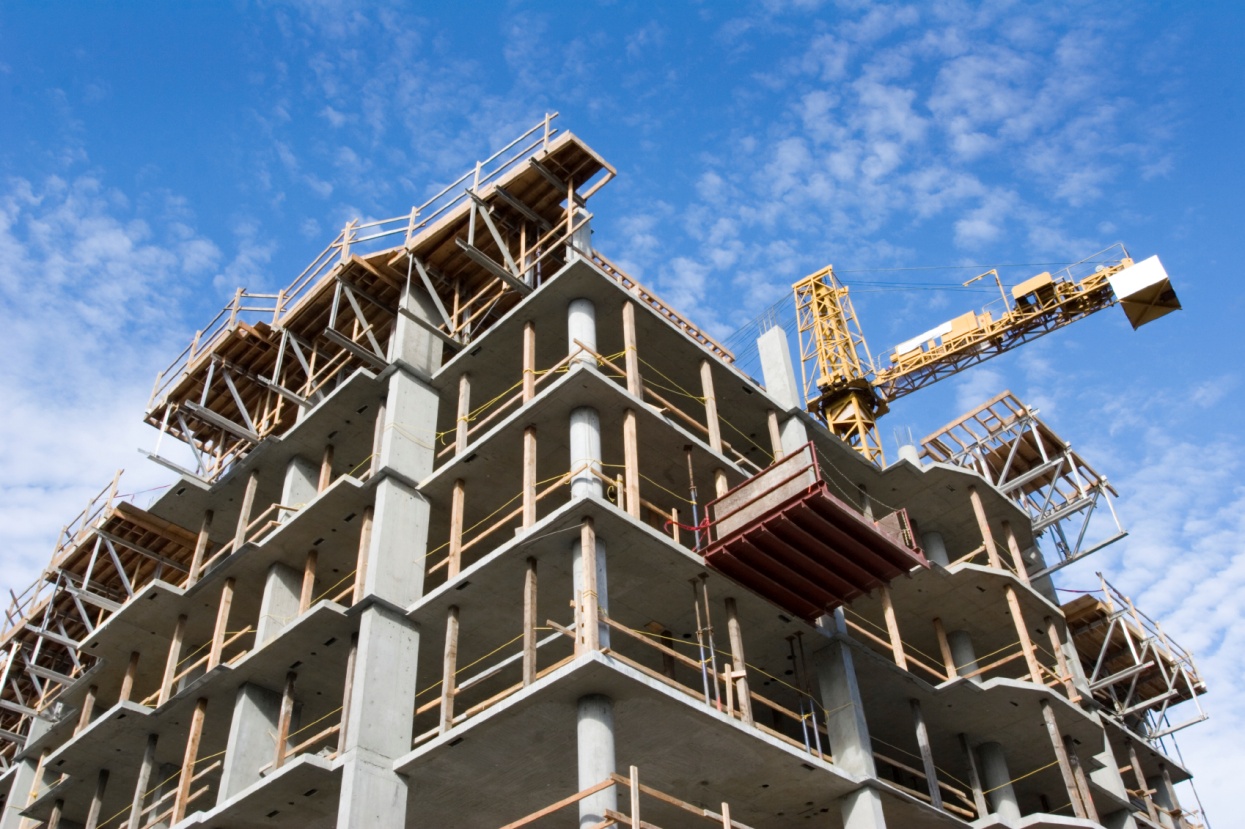 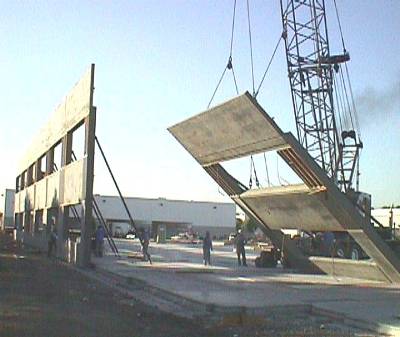 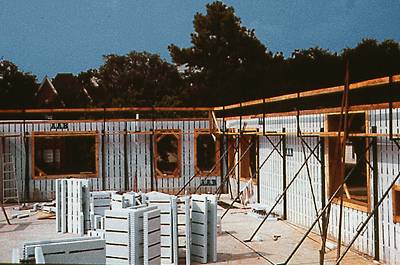 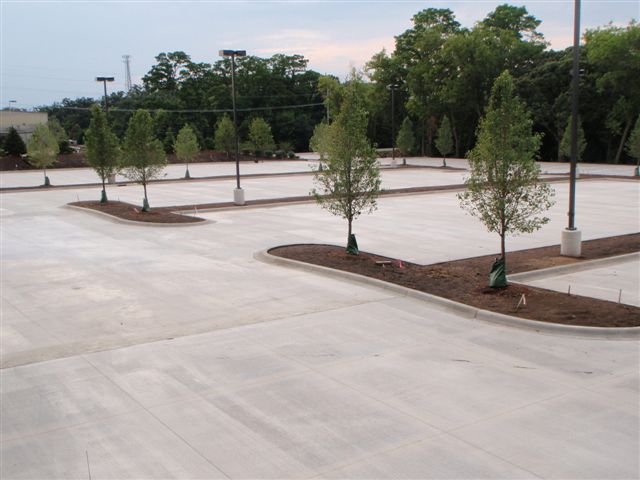 [Speaker Notes: Customer Focused
Offer solutions to their construction needs
 Concrete frame, conventional and post-tensioned
 Tunnel forms
 ICFs
 Tilt-up
 Parking]
STRATEGIES
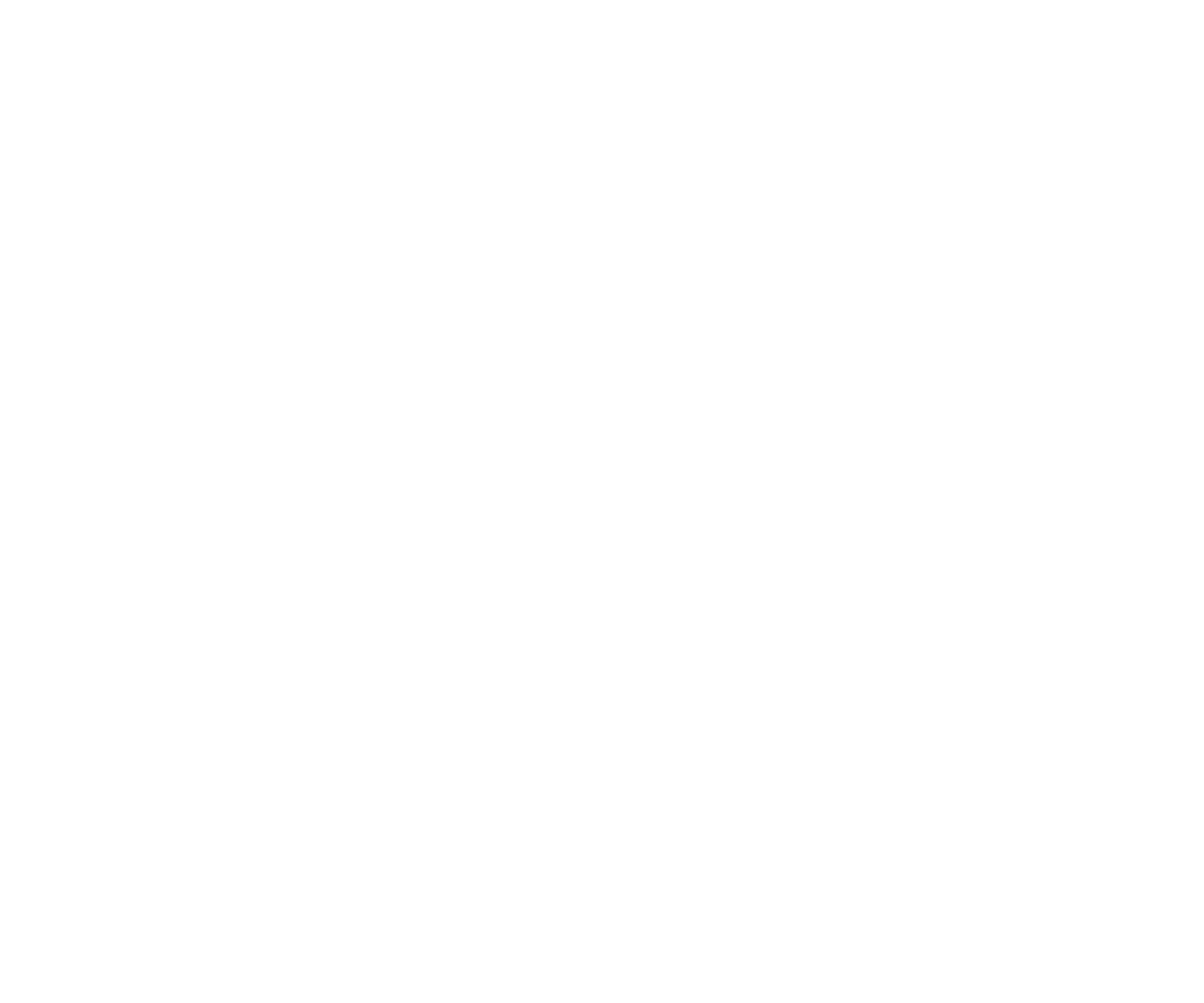 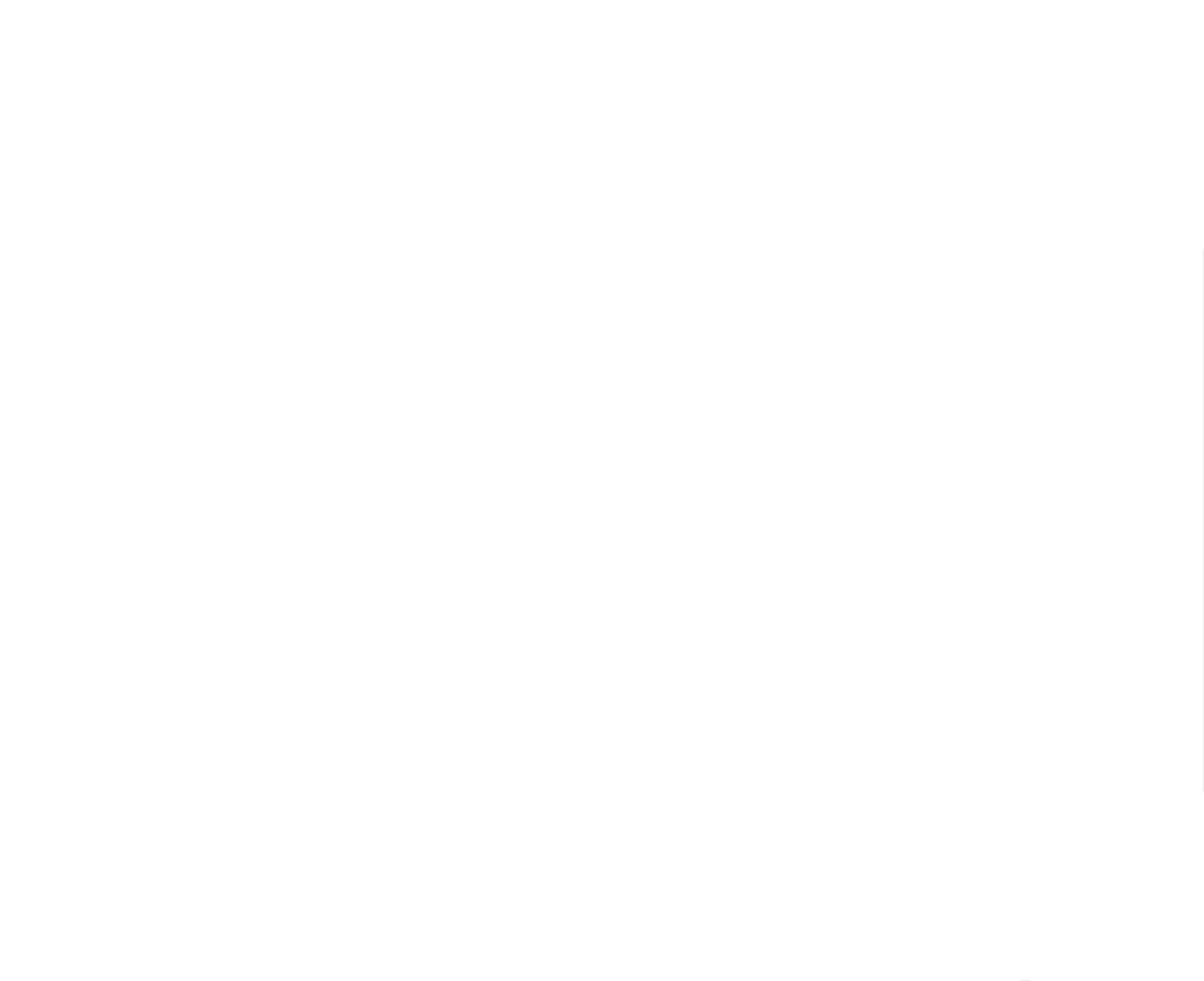 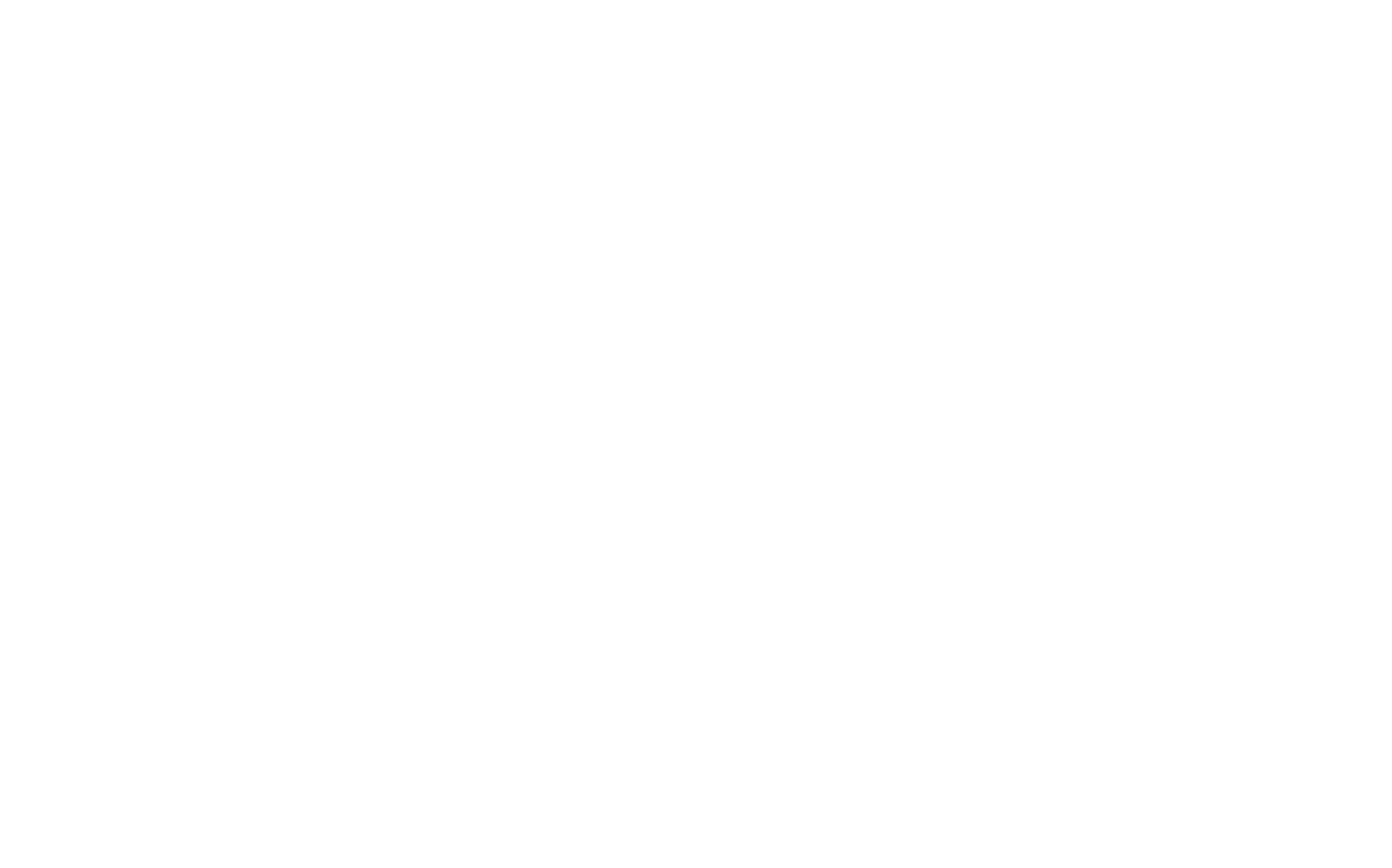 Direct Project Promotion
Advocacy
Communications
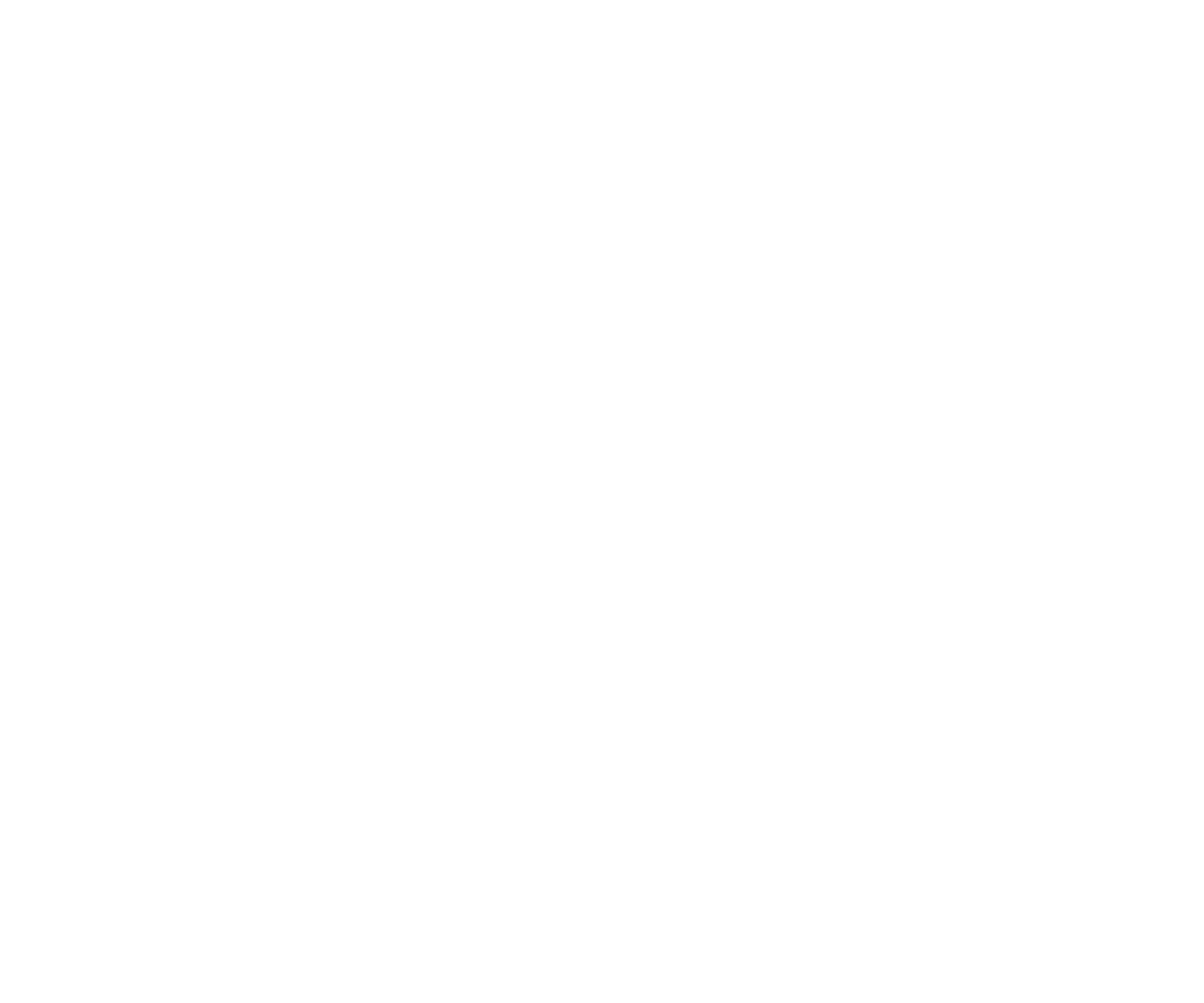 PROJECT PROMOTION:Goals
Convert buildings to concrete
Increase knowledge of economical concrete construction
Increase knowledge of concrete benefits
[Speaker Notes: Di]
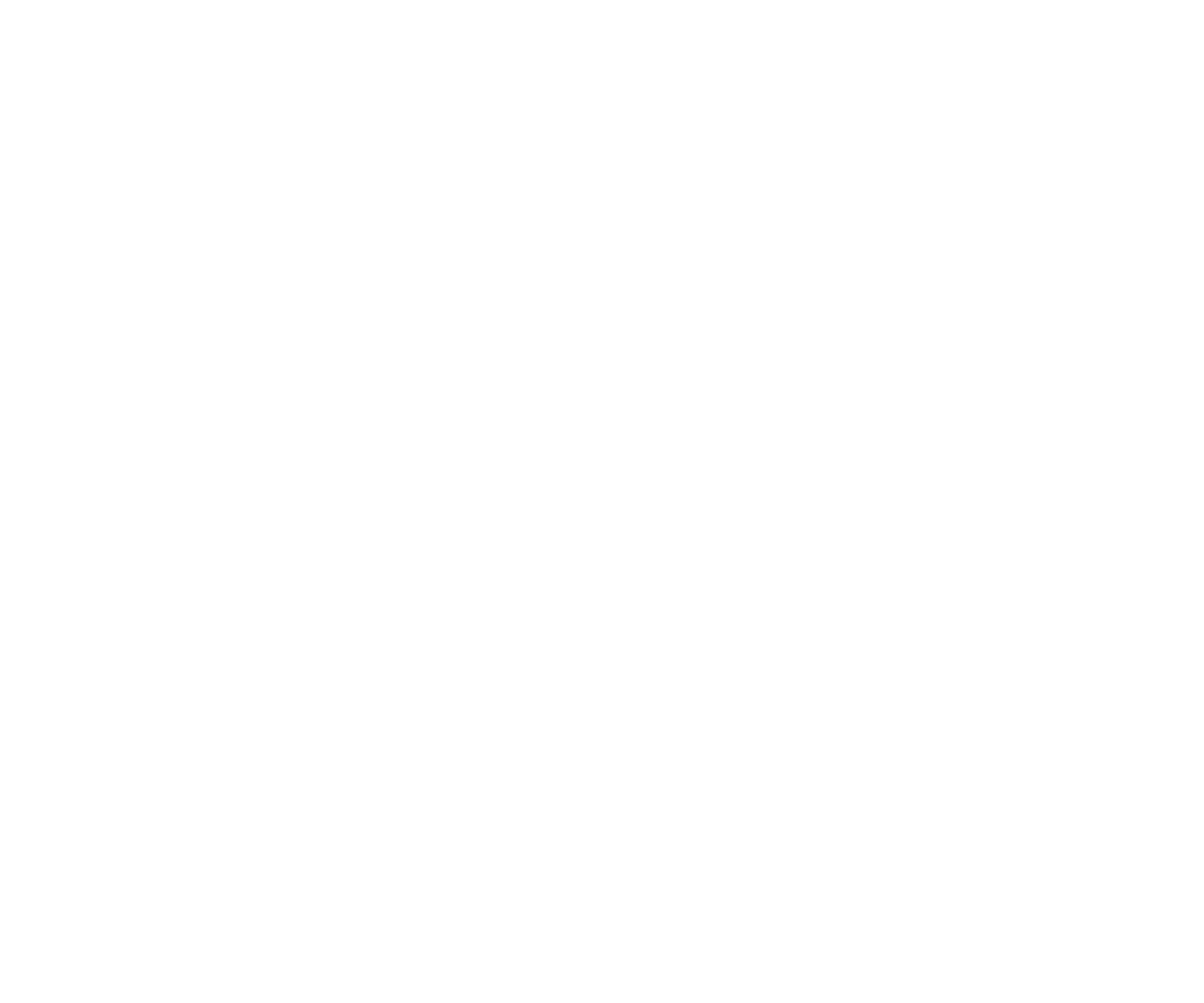 PROJECT PROMOTION:Key Components
Personal consultative services
Design assistance for walls and floors
Feasibility and cost study
Education on economical design
Education on the benefits of concrete
[Speaker Notes: Di]
UNDERSTANDING DEVELOPERS

First cost is the biggest hurdle
Understand value of concrete –durability, noise, fire
Would appreciate seeing concrete alternatives
REIT’s understand risks of wood vs. benefits of concrete
Increasing preference for “green building” among tenants
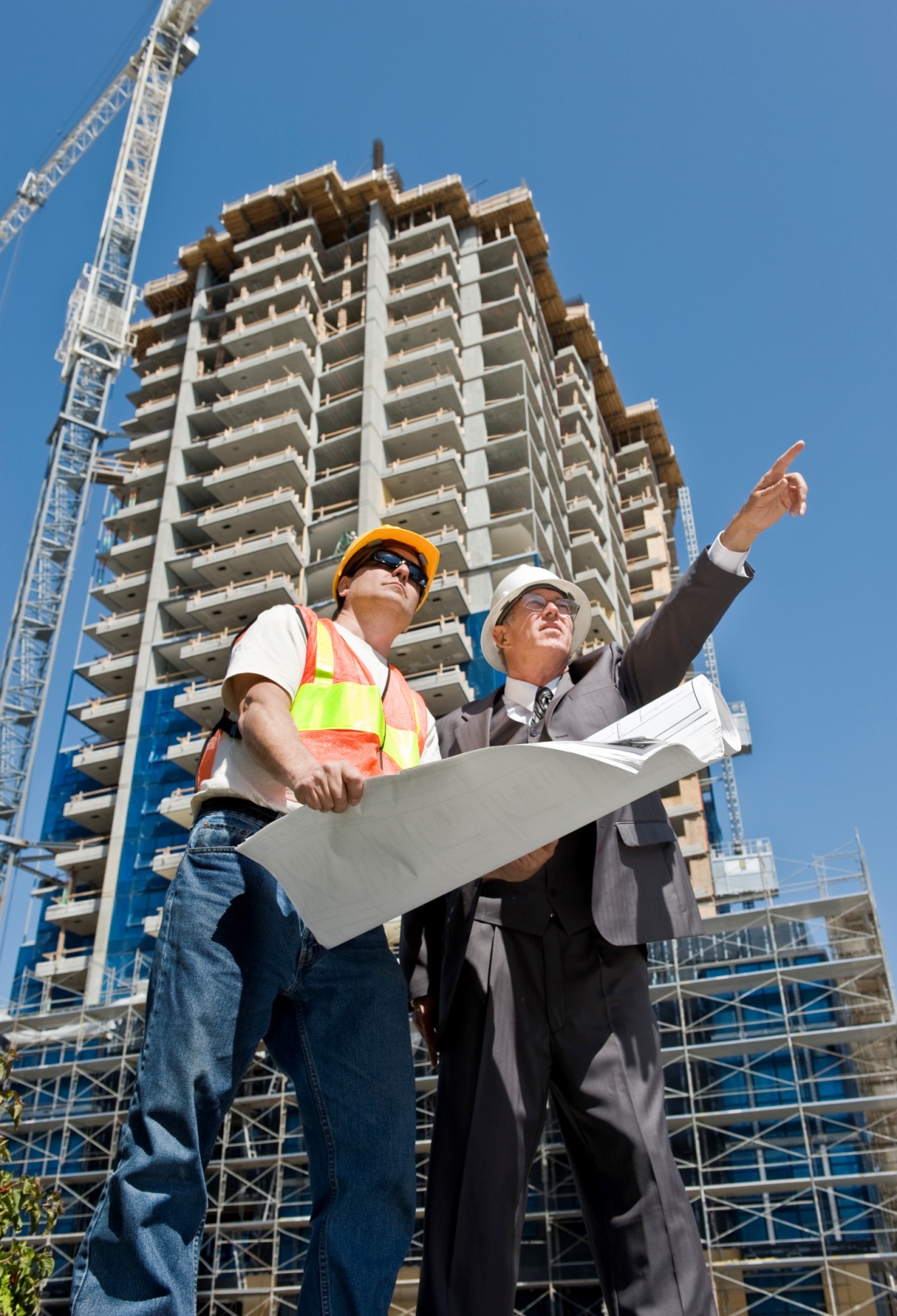 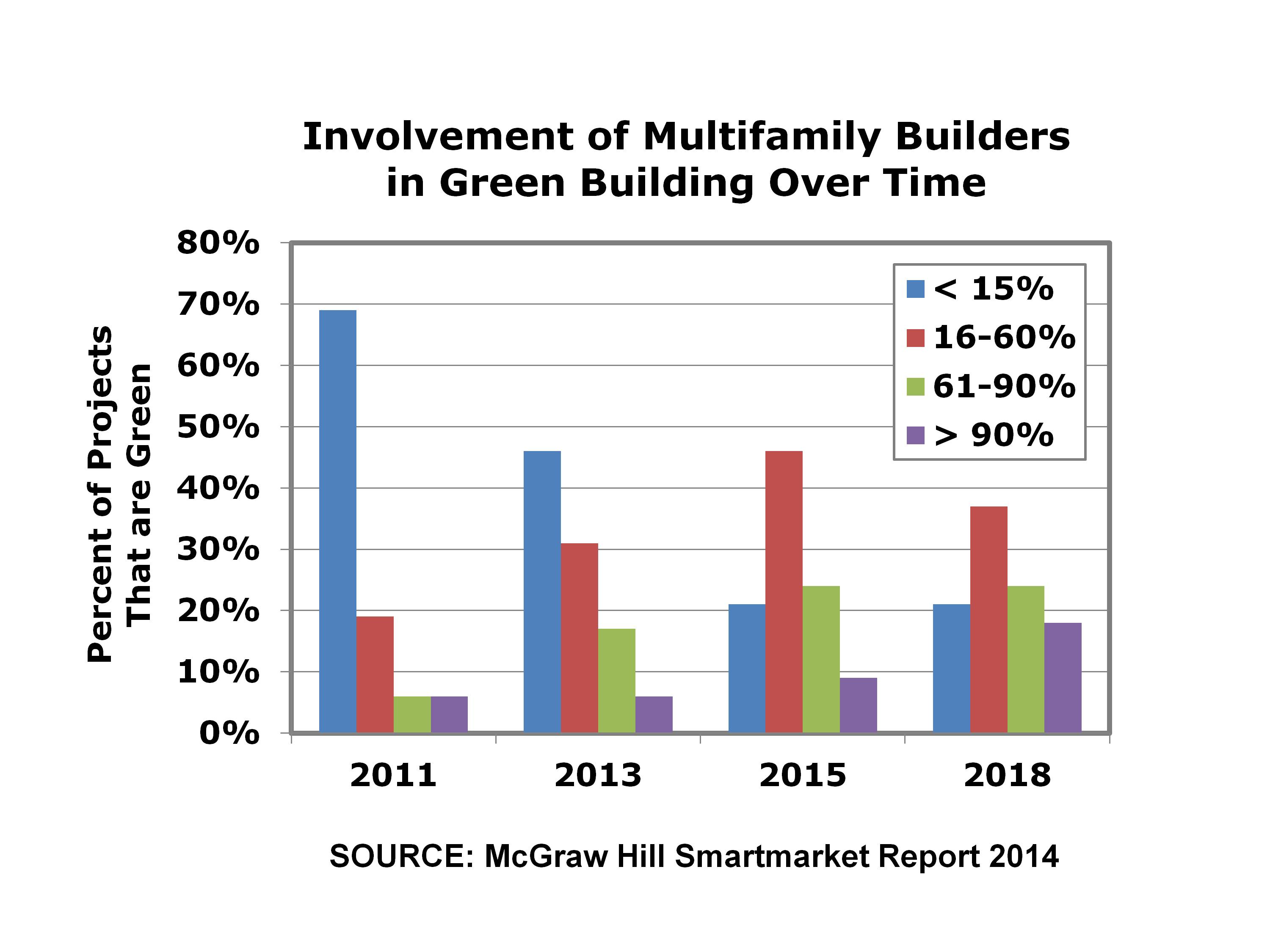 ADVOCACY:Goals
Adopt local building code changes favorable to concrete
Adopt resilient design standards
Stop wood gains in codes
Position industry for green building
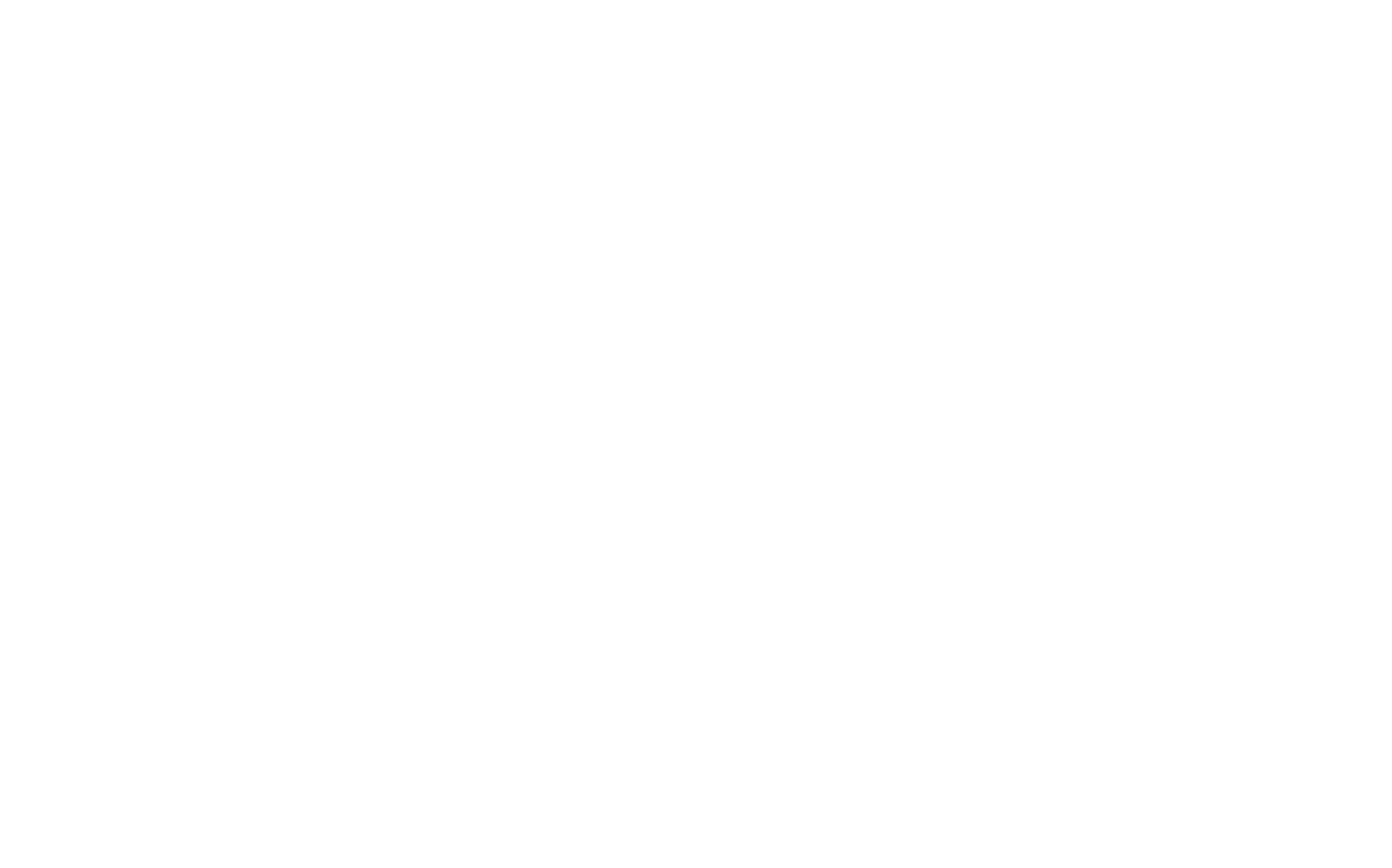 ADVOCACY:Key Components
Engage local building code consultants
Engage national building code consultants
Pass federal resilience tax credits
Pass state lower resilience insurance rates
Pass local limits on wood construction
Accelerate green building certifications
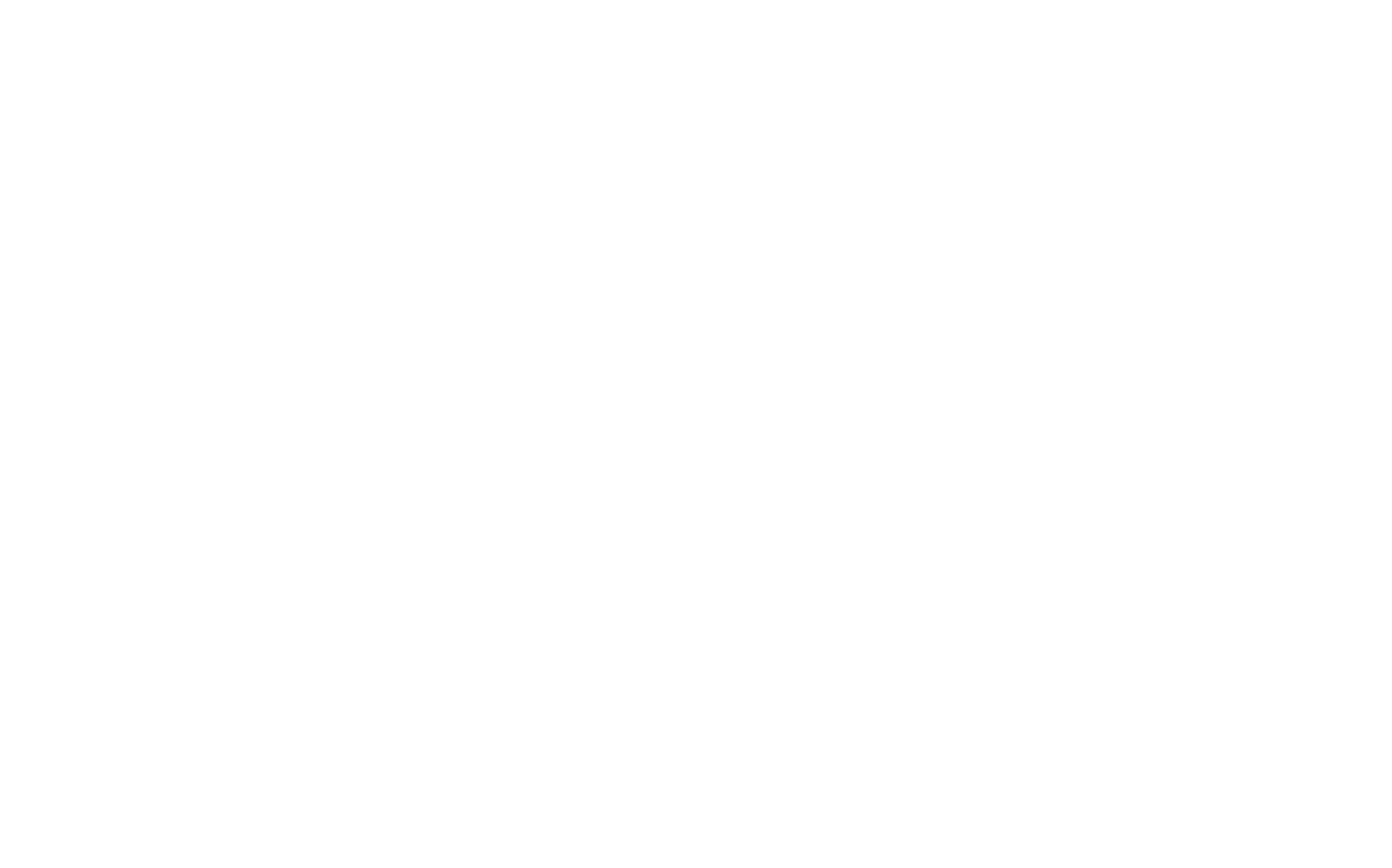 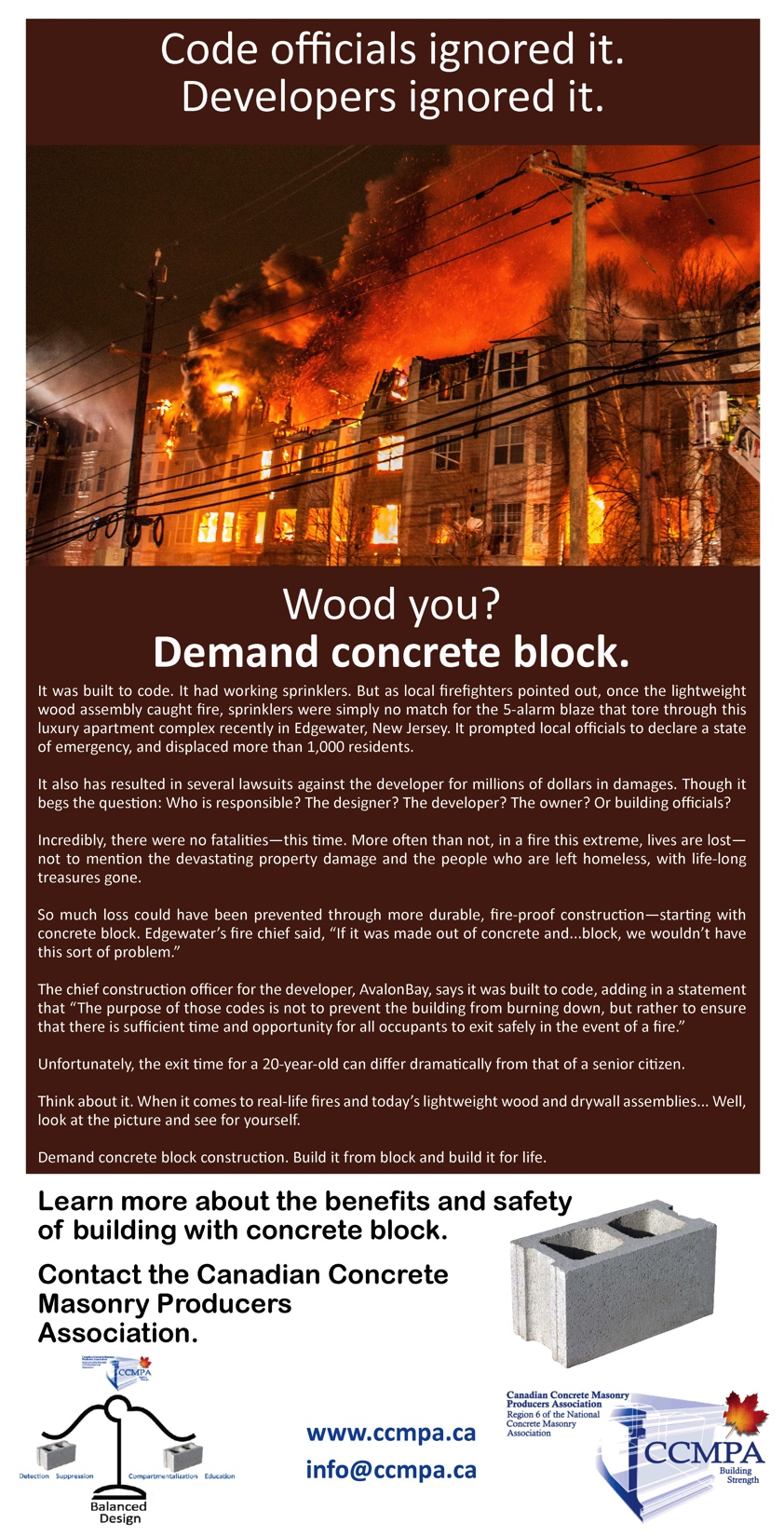 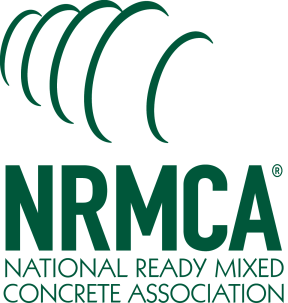 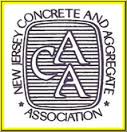 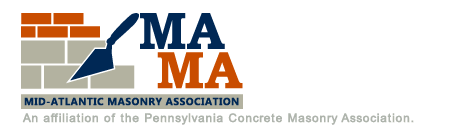 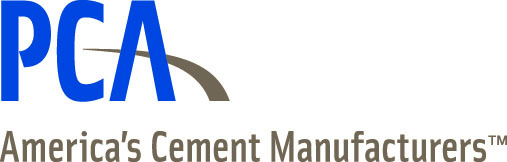 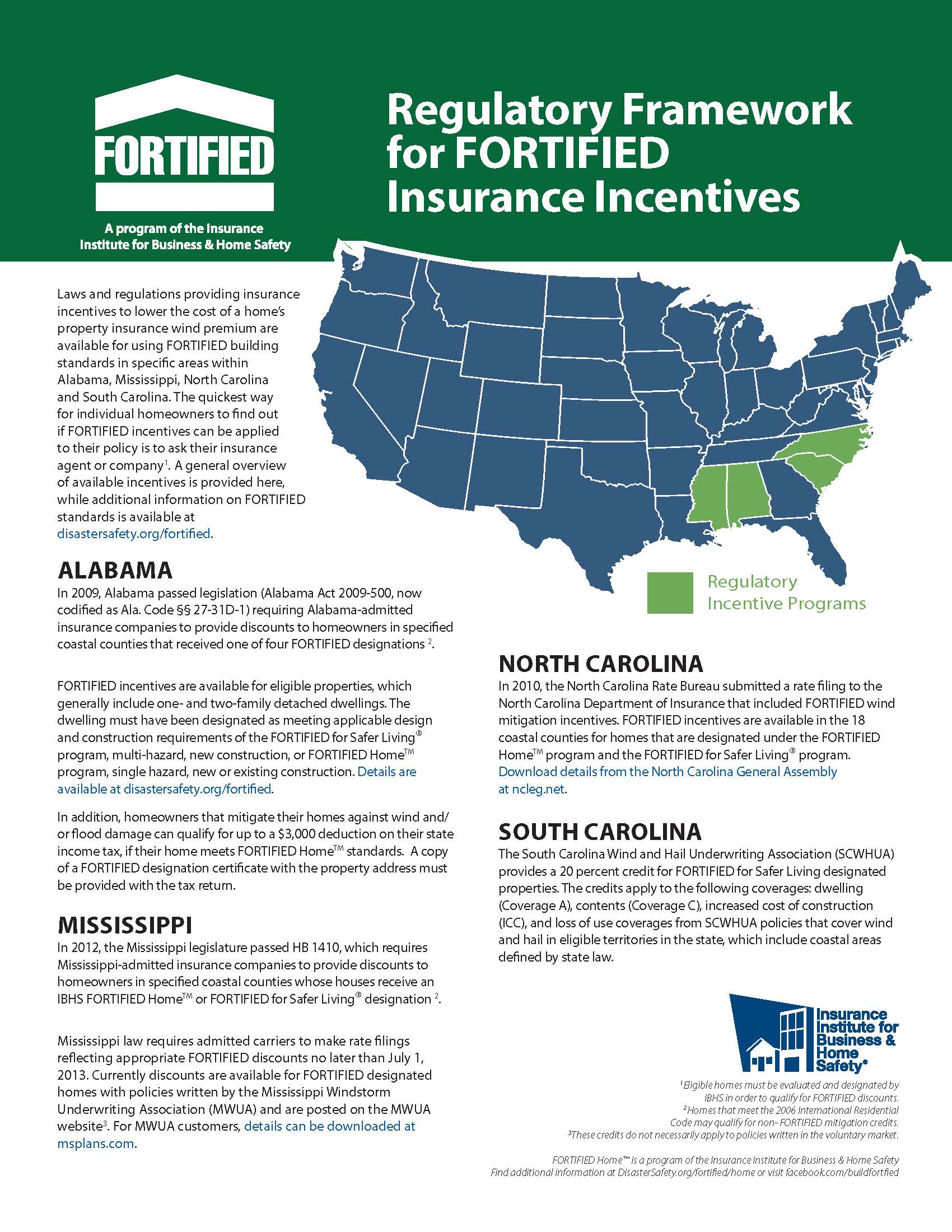 COMMUNICATIONS:Goals
Improve attitudes and perceptions
Increase use of design assistance
Increase attendance at education programs
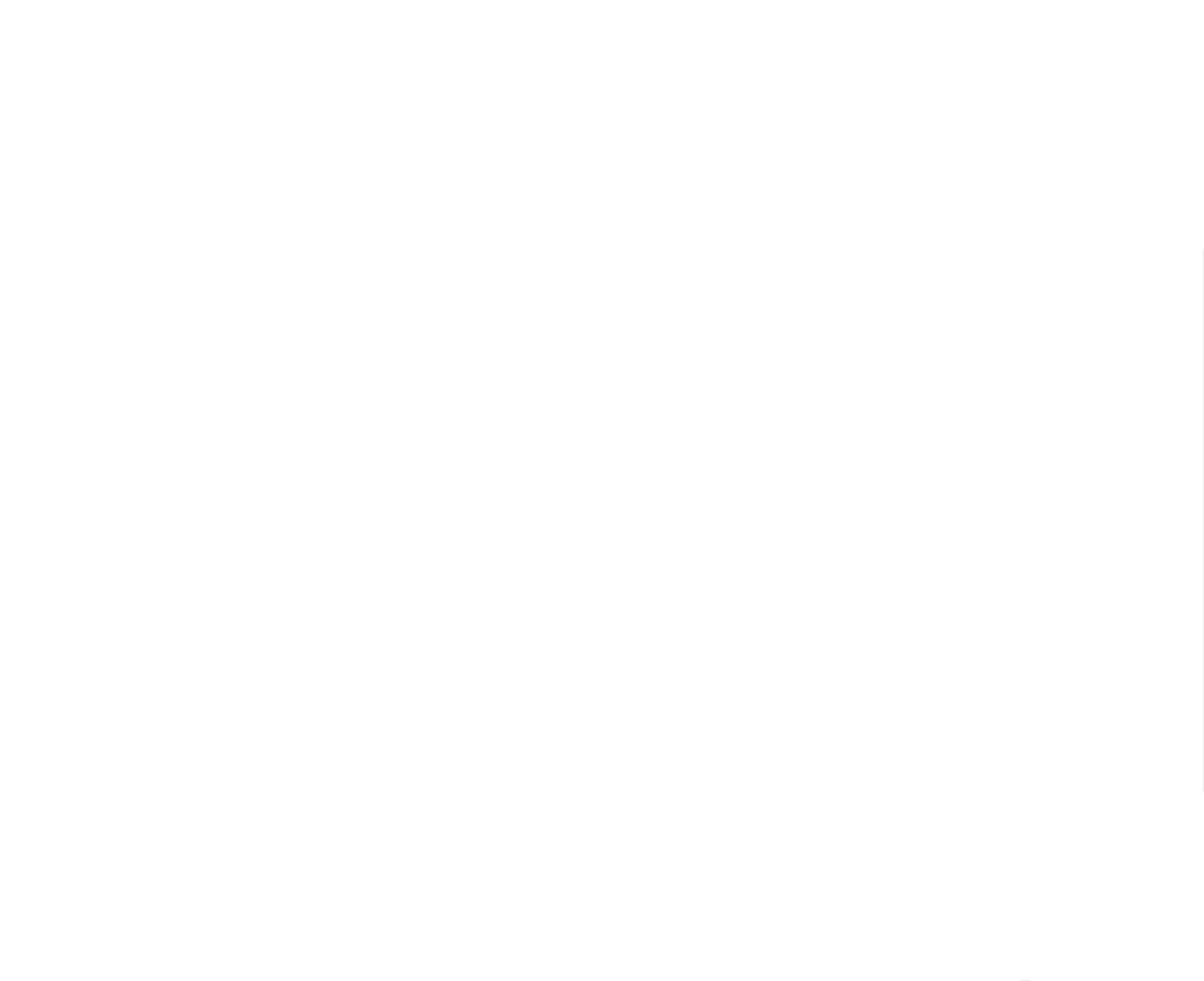 COMMUNICATIONS:Key Components
Conduct market research
Advertise in key media outlets
Promote design assistance
Promote education programs
Exhibit at trade shows
Promote local code changes
Utilize MIT research
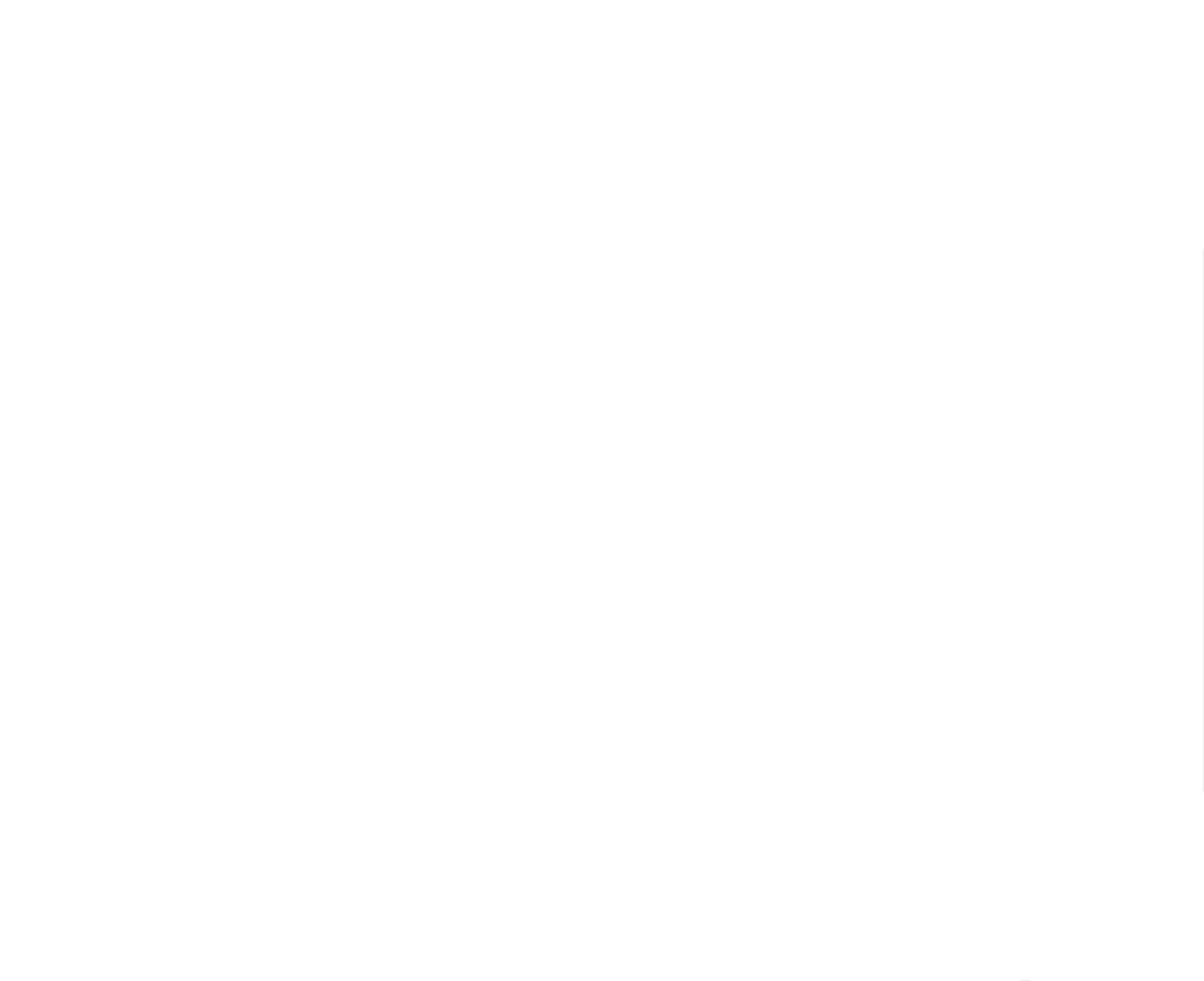 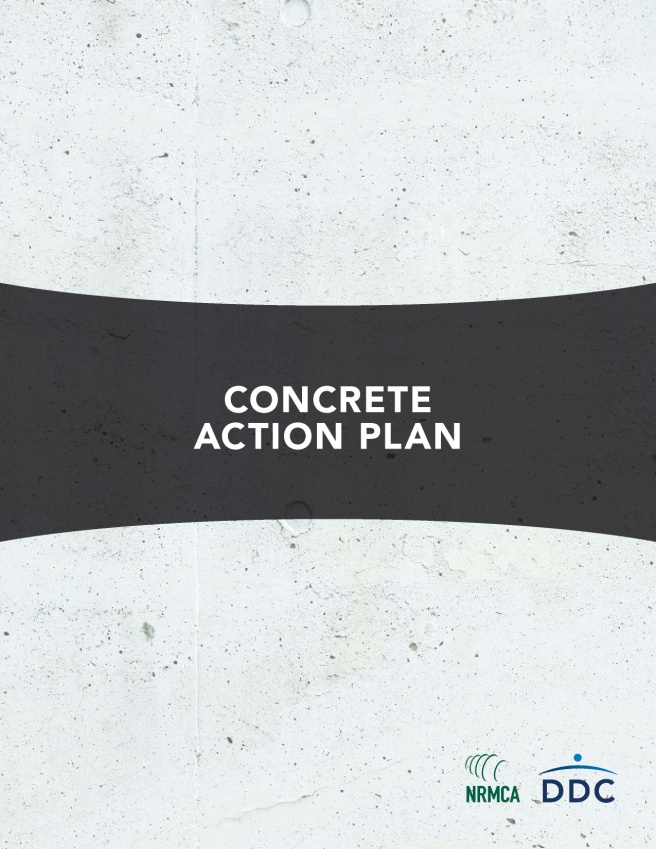 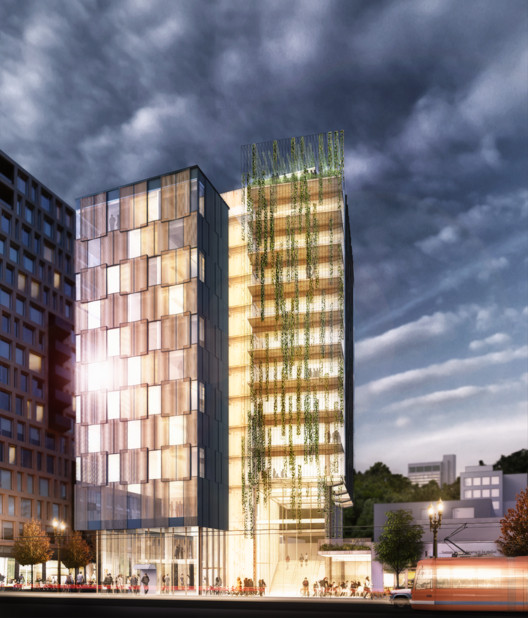 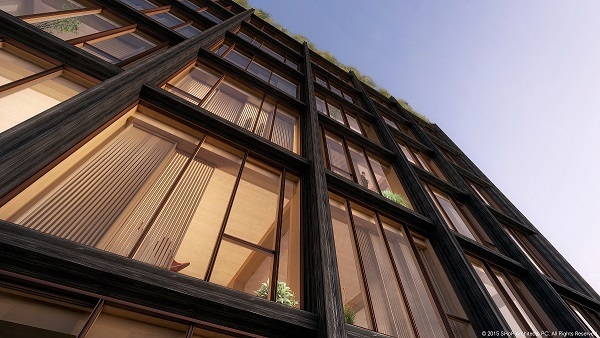 Proposals for Portland, New York Win US Tall Wood Building Prize
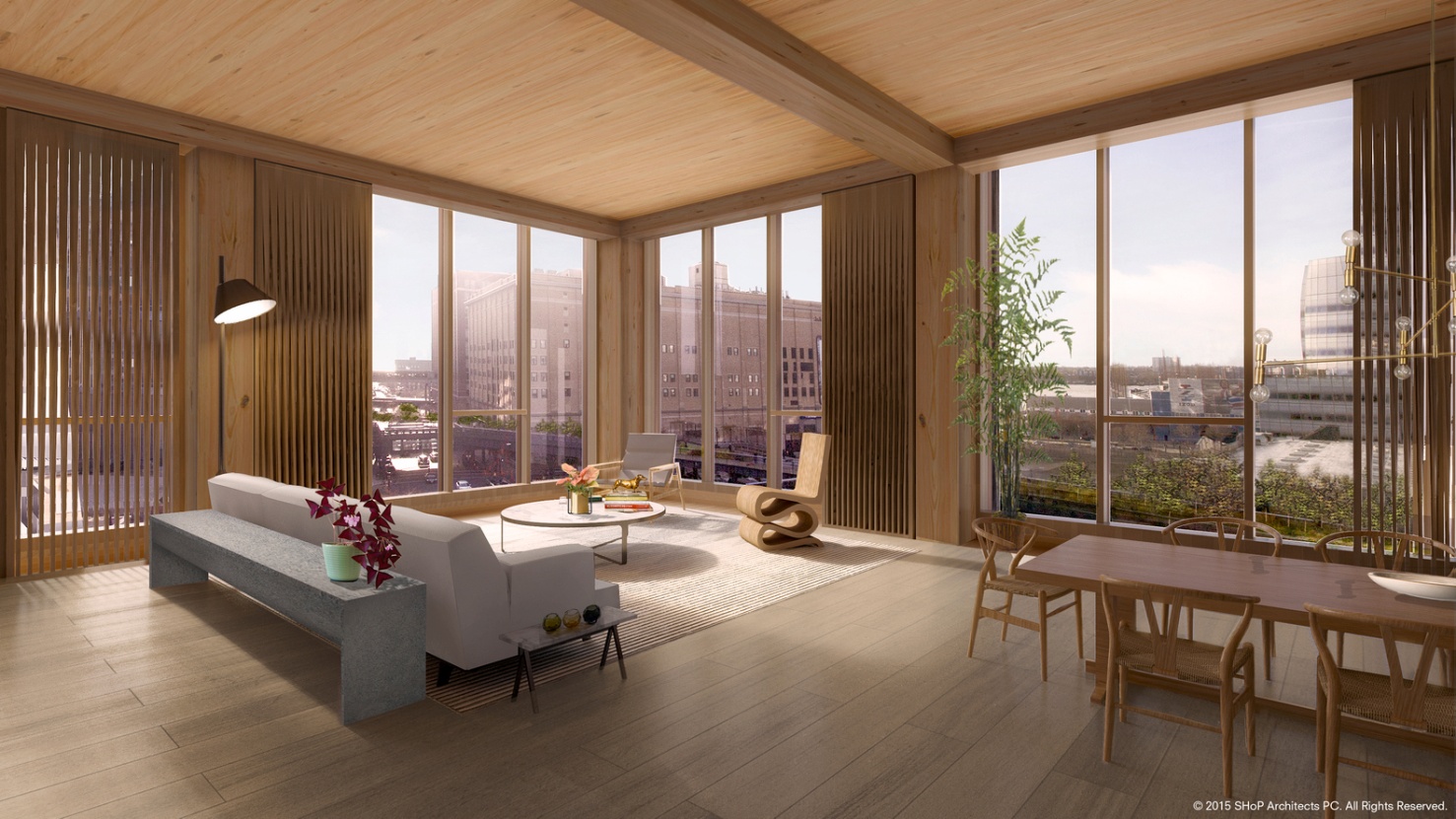 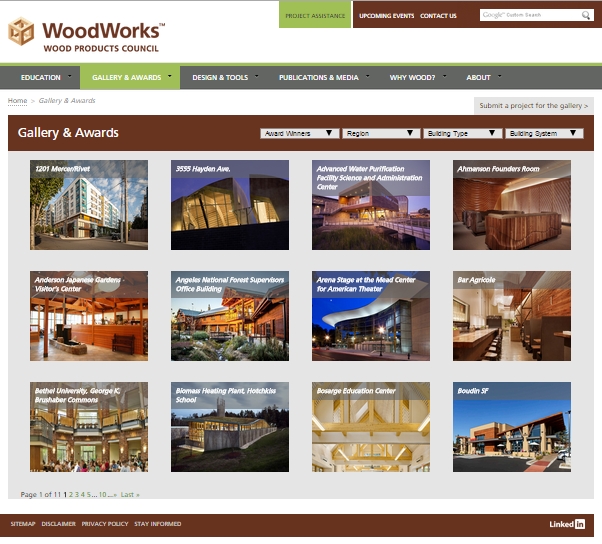 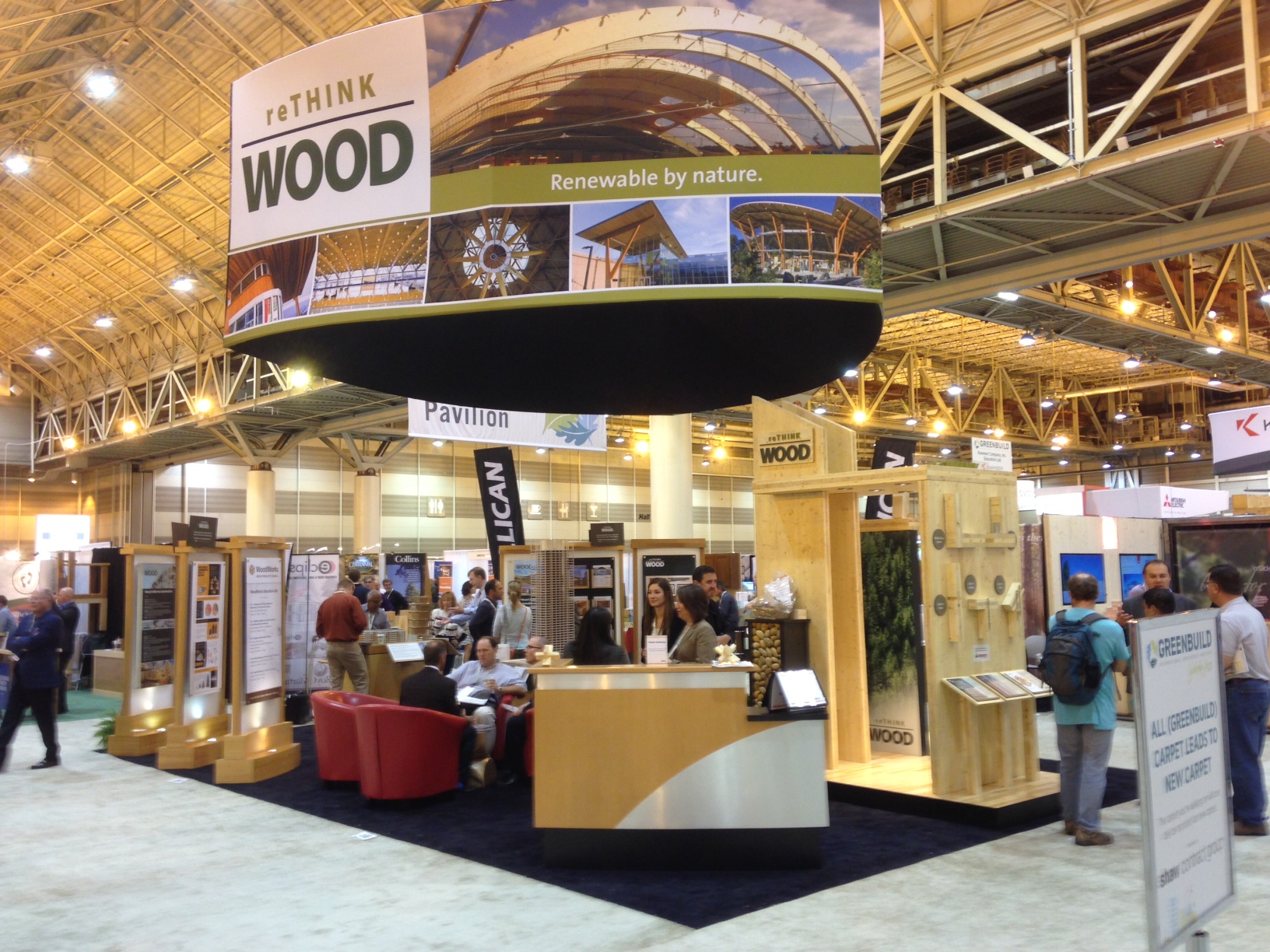 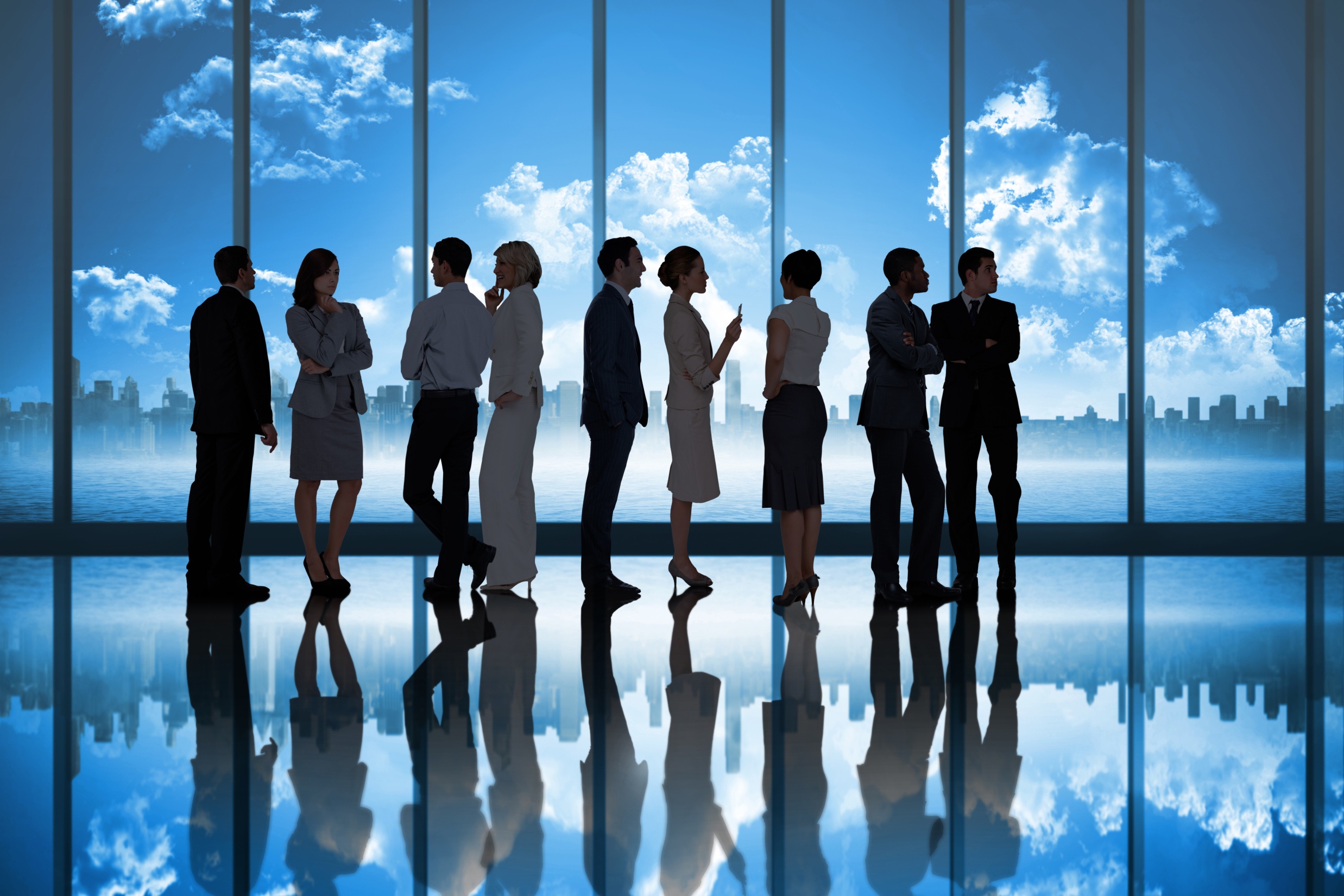 RESOURCES
New NRMCA Professionals
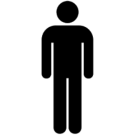 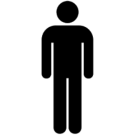 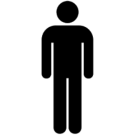 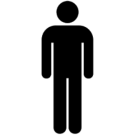 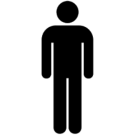 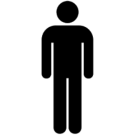 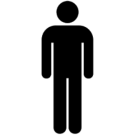 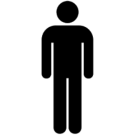 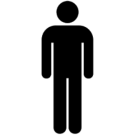 New NRMCA Financial Resources
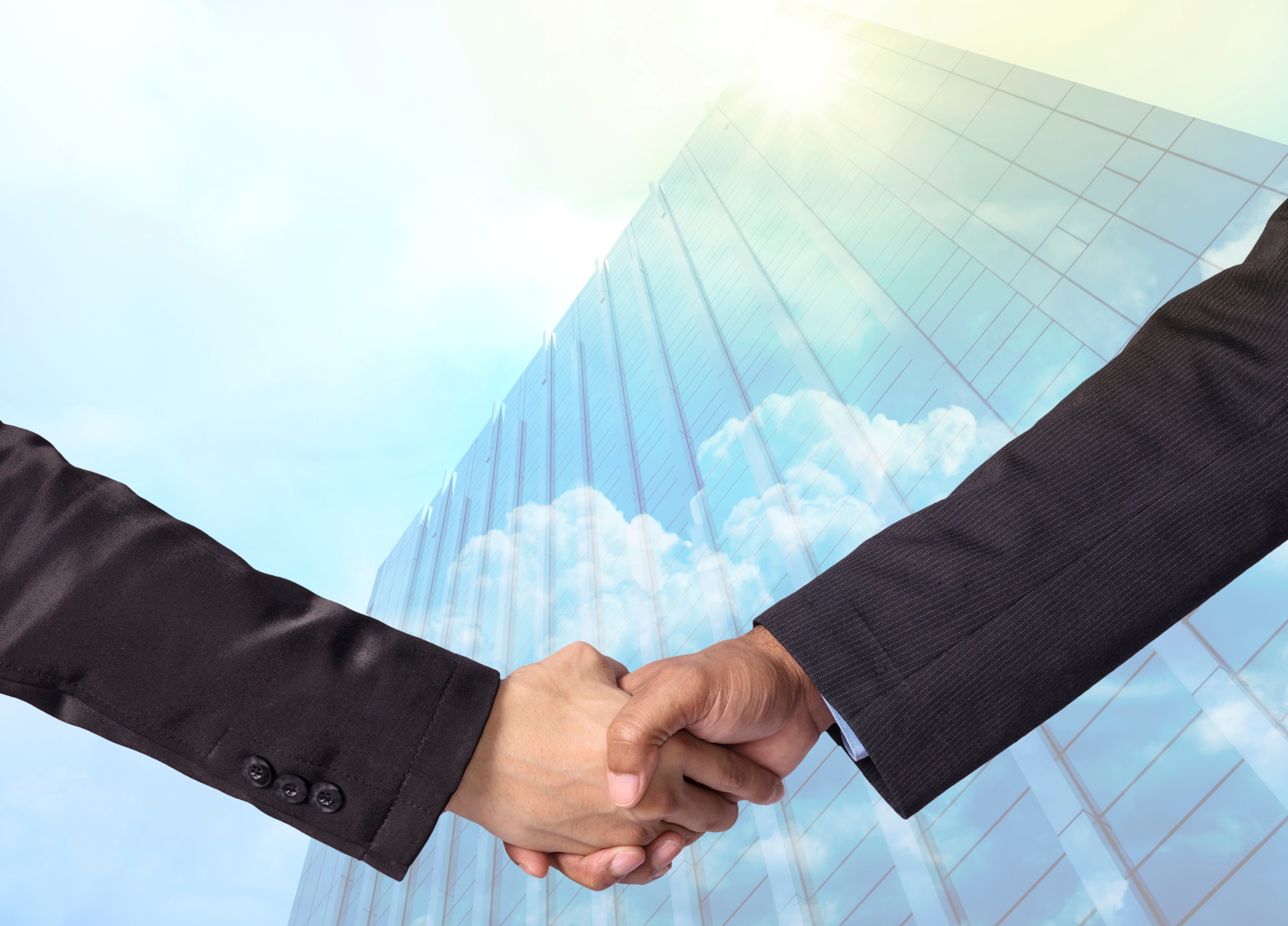 POTENTIAL PARTNERS
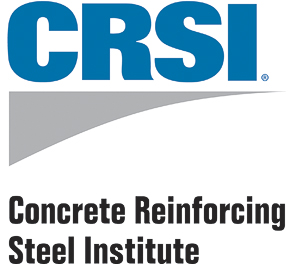 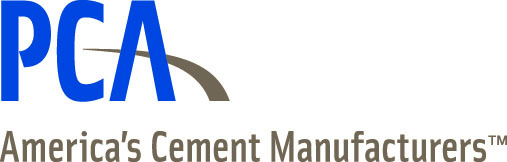 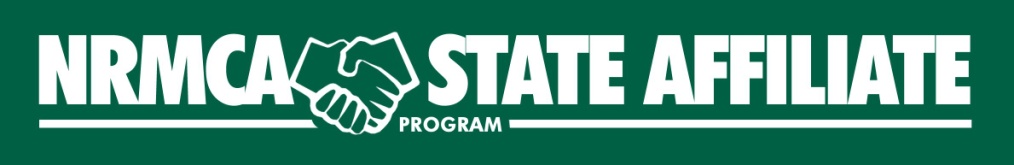 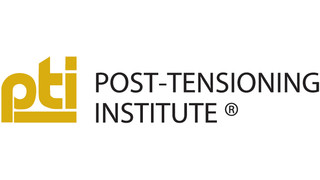 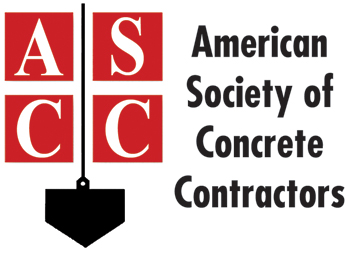 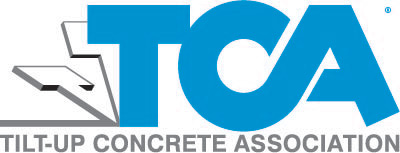 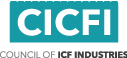 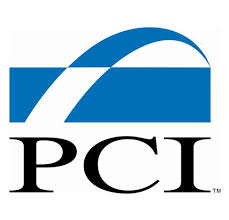 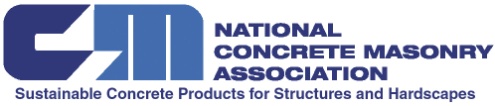 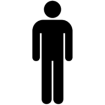 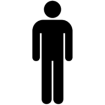 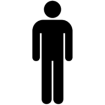 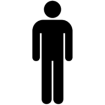 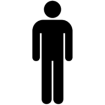 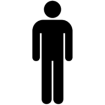 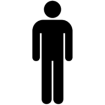 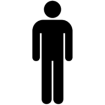 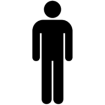 CONCRETE
HUMAN
RESOURCES
Existing
NRMCA New
22+
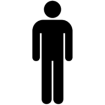 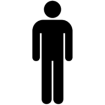 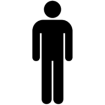 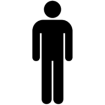 CRSI
PCA
State Affiliates
$$$$	   $
CONCRETE 
FINANCIAL
RESOURCES
Existing
NRMCA New
12 Million +
$$  $$  $$$
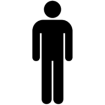 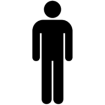 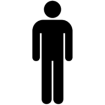 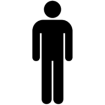 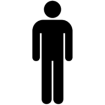 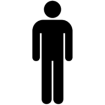 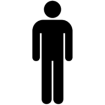 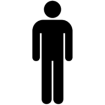 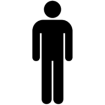 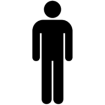 CRSI
PCA
Affiliates
Communication Targets
CONCRETE
DESIGN
ASSISTANCE
150 projects
in 2018 and beyond
8 in 2018 and beyond
CONCRETE
EDUCATION
PROGRAMS
50
programs in 2018 and beyond
5,000 attendeesin 2018 and beyond
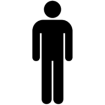 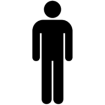 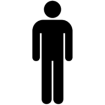 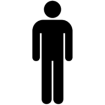 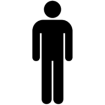 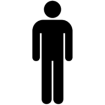 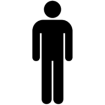 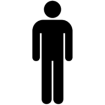 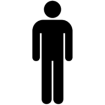 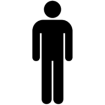 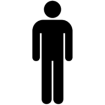 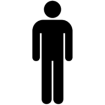 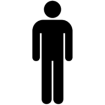 CONCRETE
CODES
ADVOCACY
100
proposals reviewed and proposed
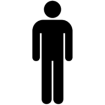 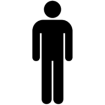 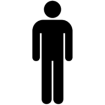 3 (2 new, 1 existing) by 2017
Green Building Targets
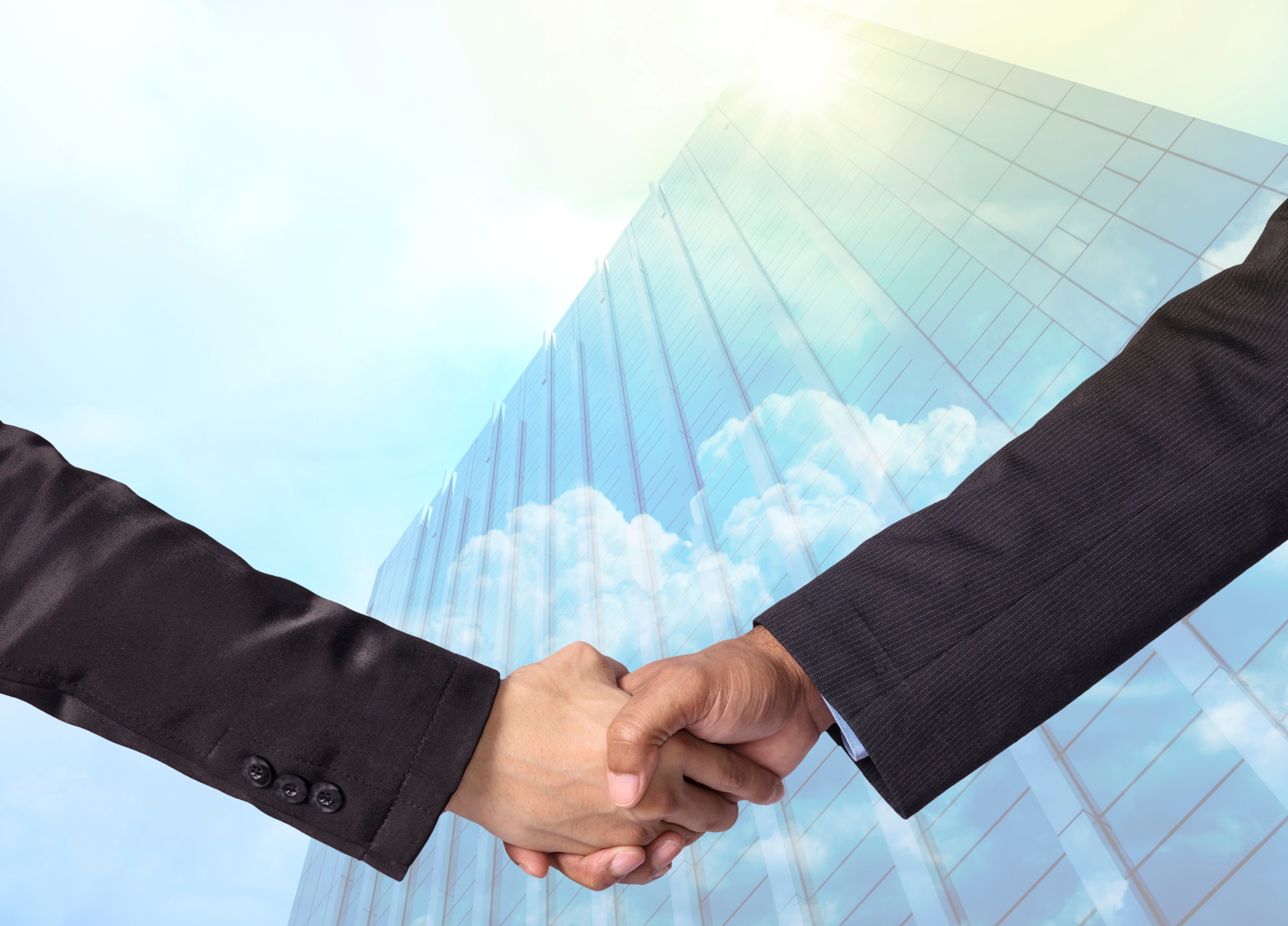 Integrating National and Local Resources
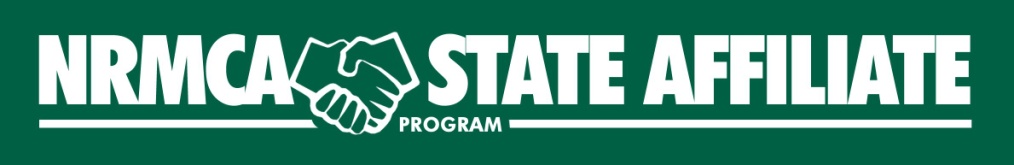 Potential Partnering
Identify developers /designers
Identify concrete contractors
Host education programs
Assist with advocacy
Exhibit and present at local trade shows
Advertise
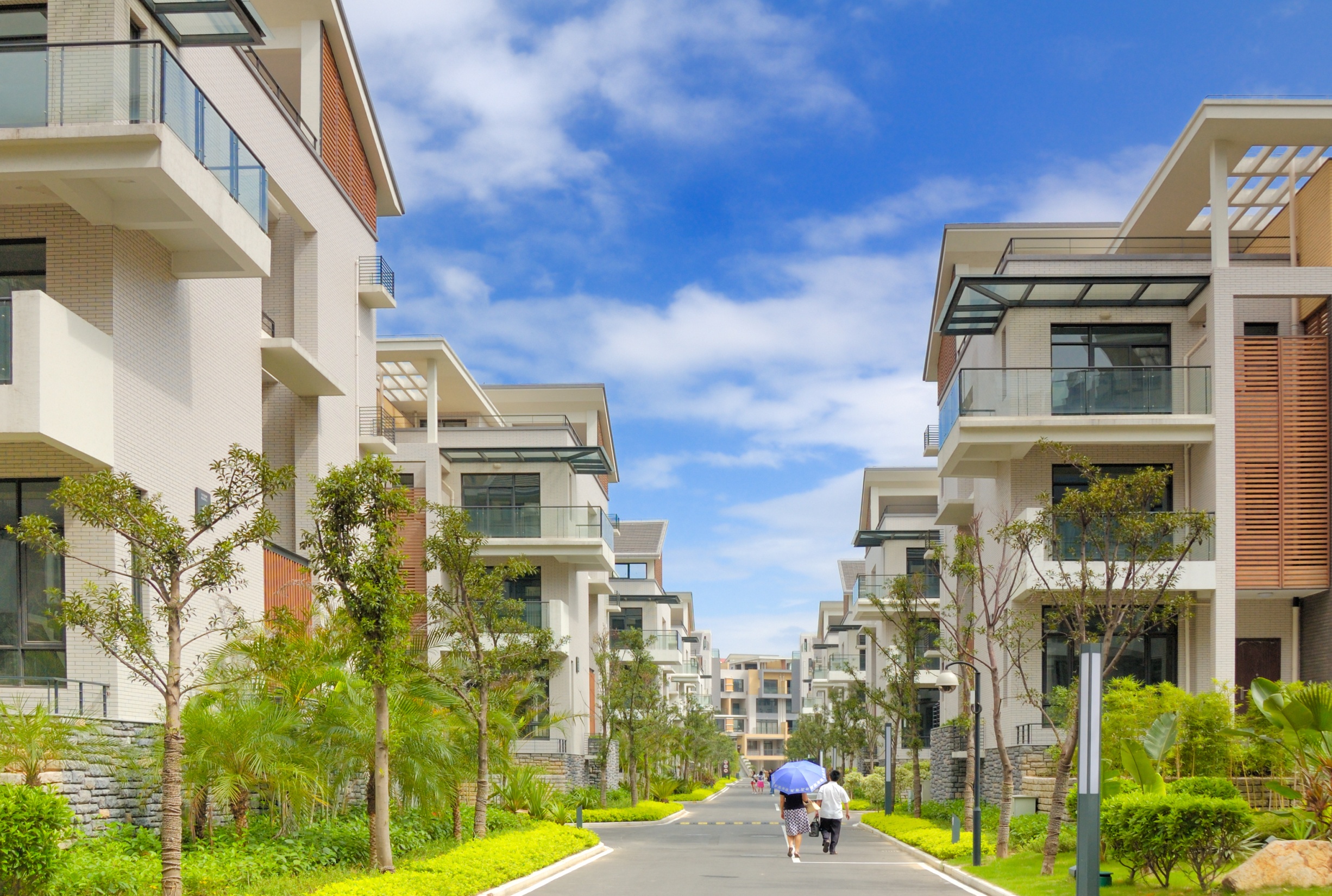 Strategy for Promoting Concrete For Low/Mid-Rise Buildings
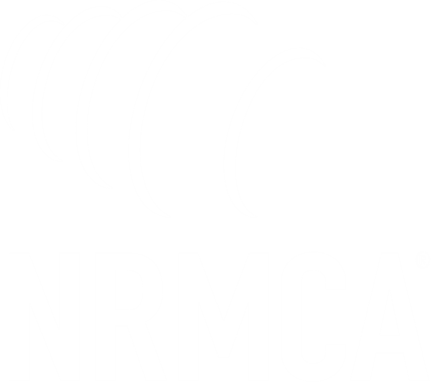